Pacific Lamprey Translocation
Confederated Tribes of Grand Ronde
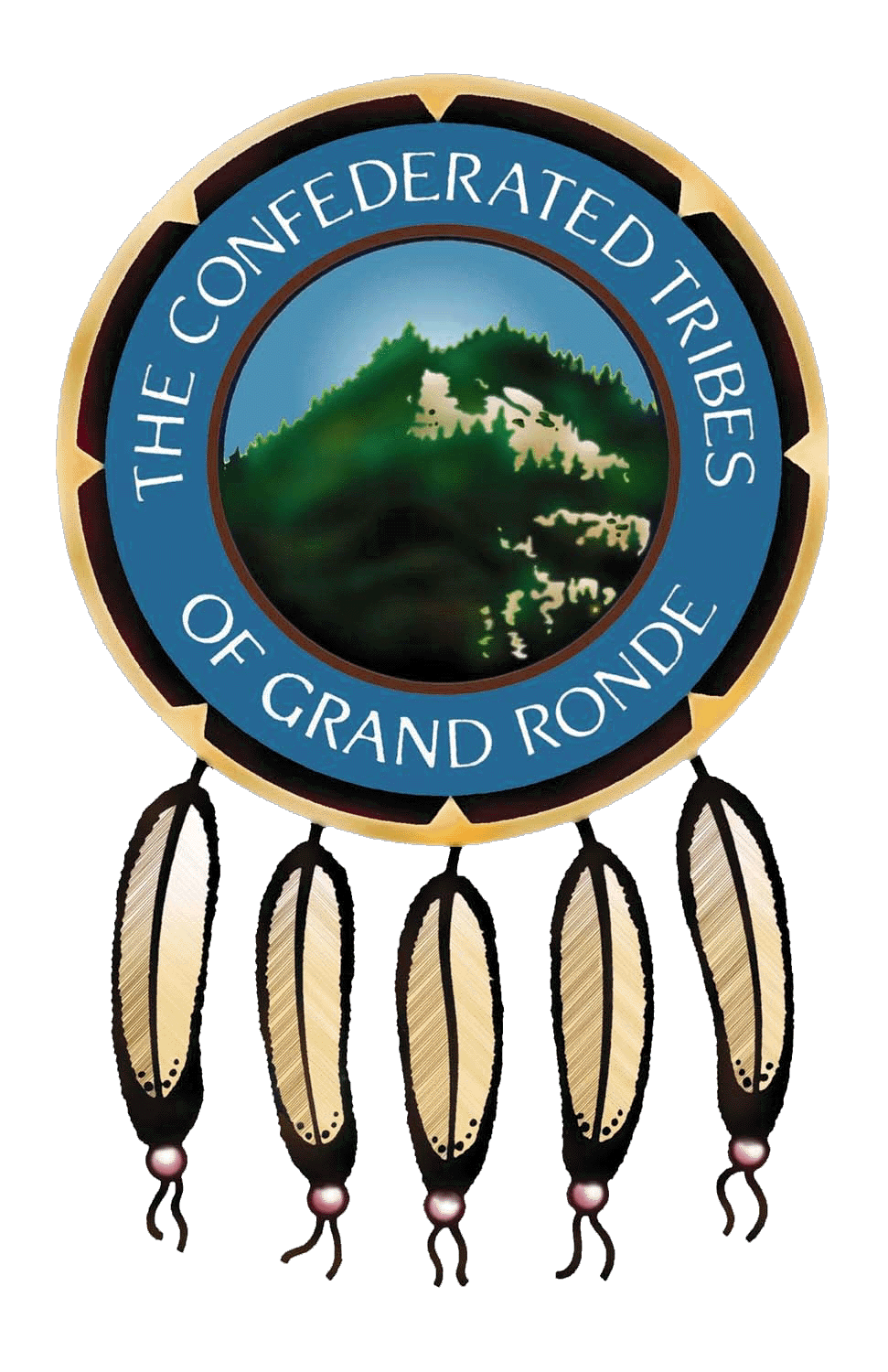 Bryan Fendall
Aquatic Biologist
Pacific Lamprey Significance
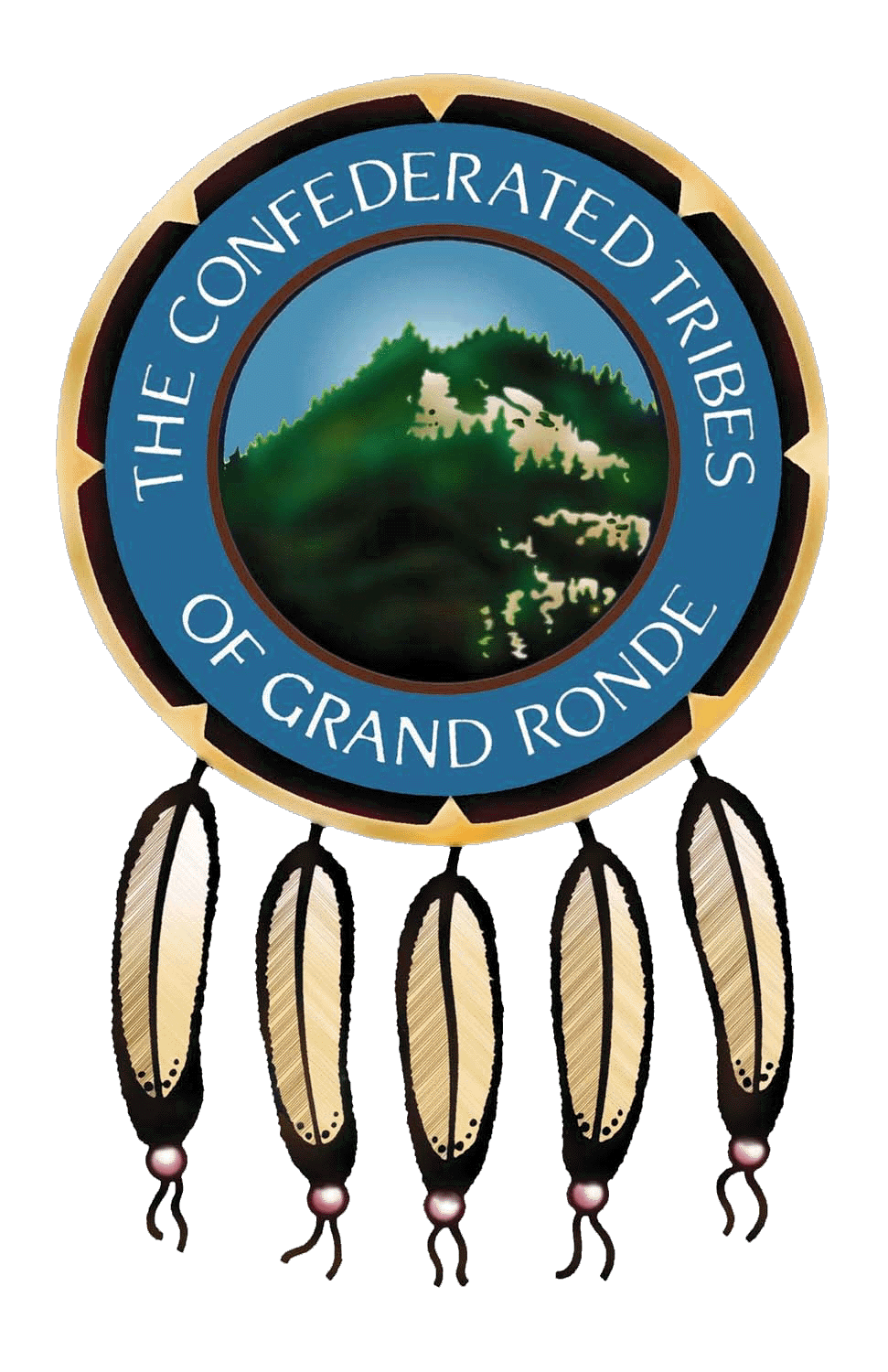 Confederated Tribes 
of Grand Ronde
Spiritual

Medicinal

Subsistence
Pacific Lamprey Significance
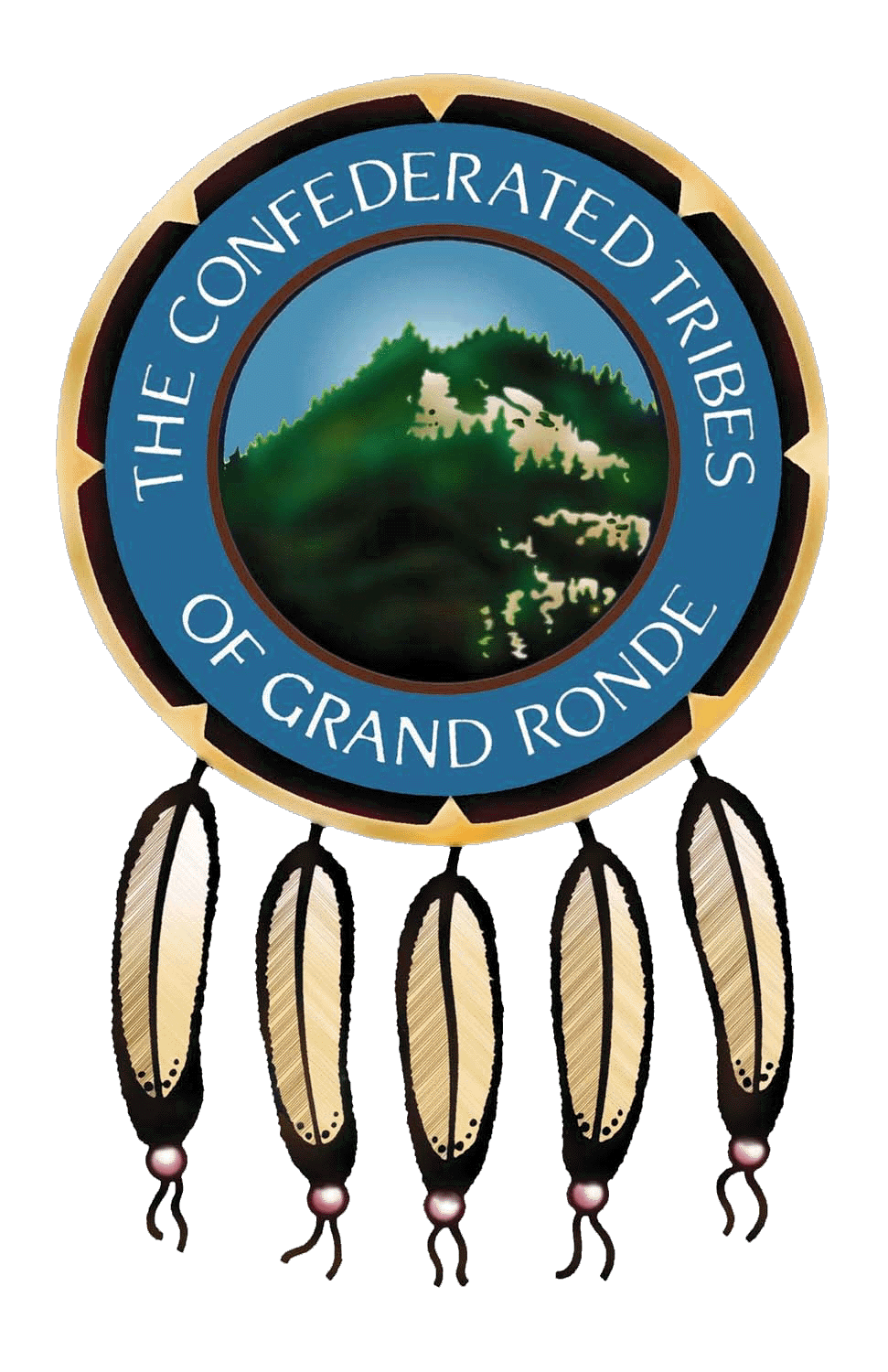 Confederated Tribes 
of Grand Ronde
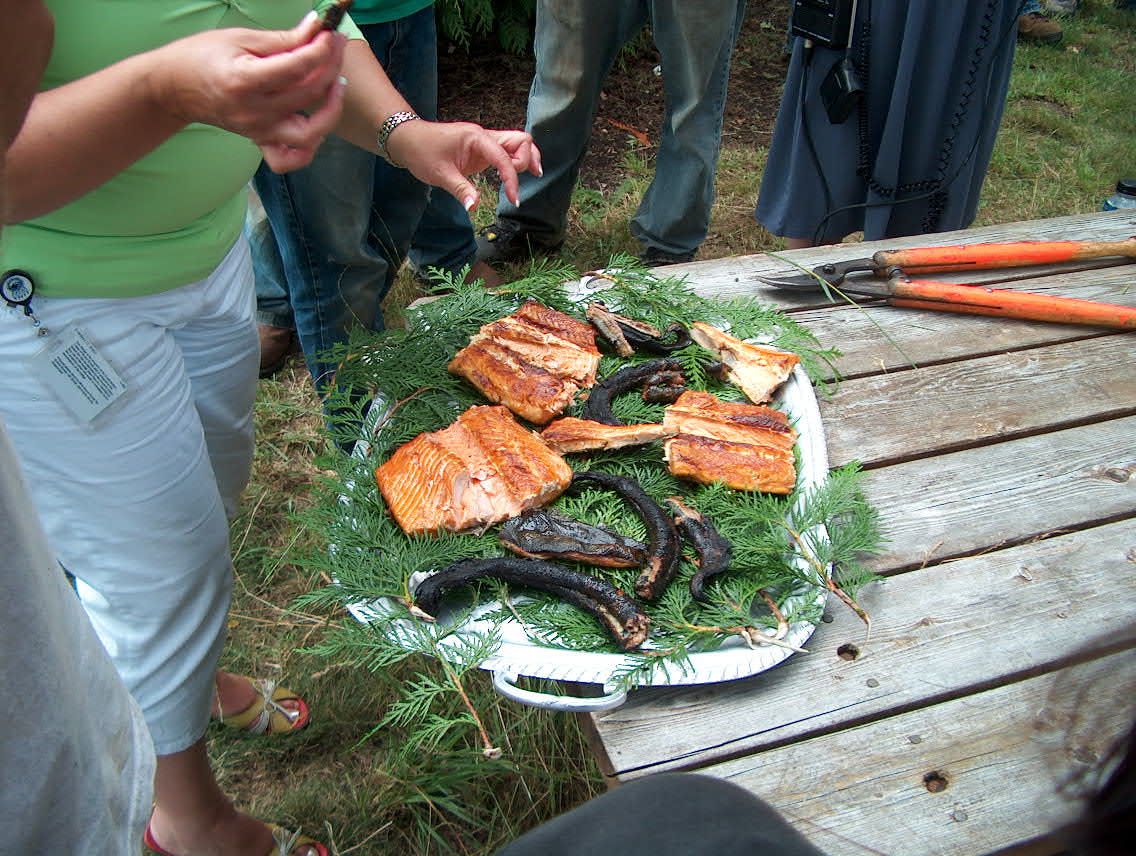 Trade & Gift Giving

Way of Life
Pacific Lamprey Status
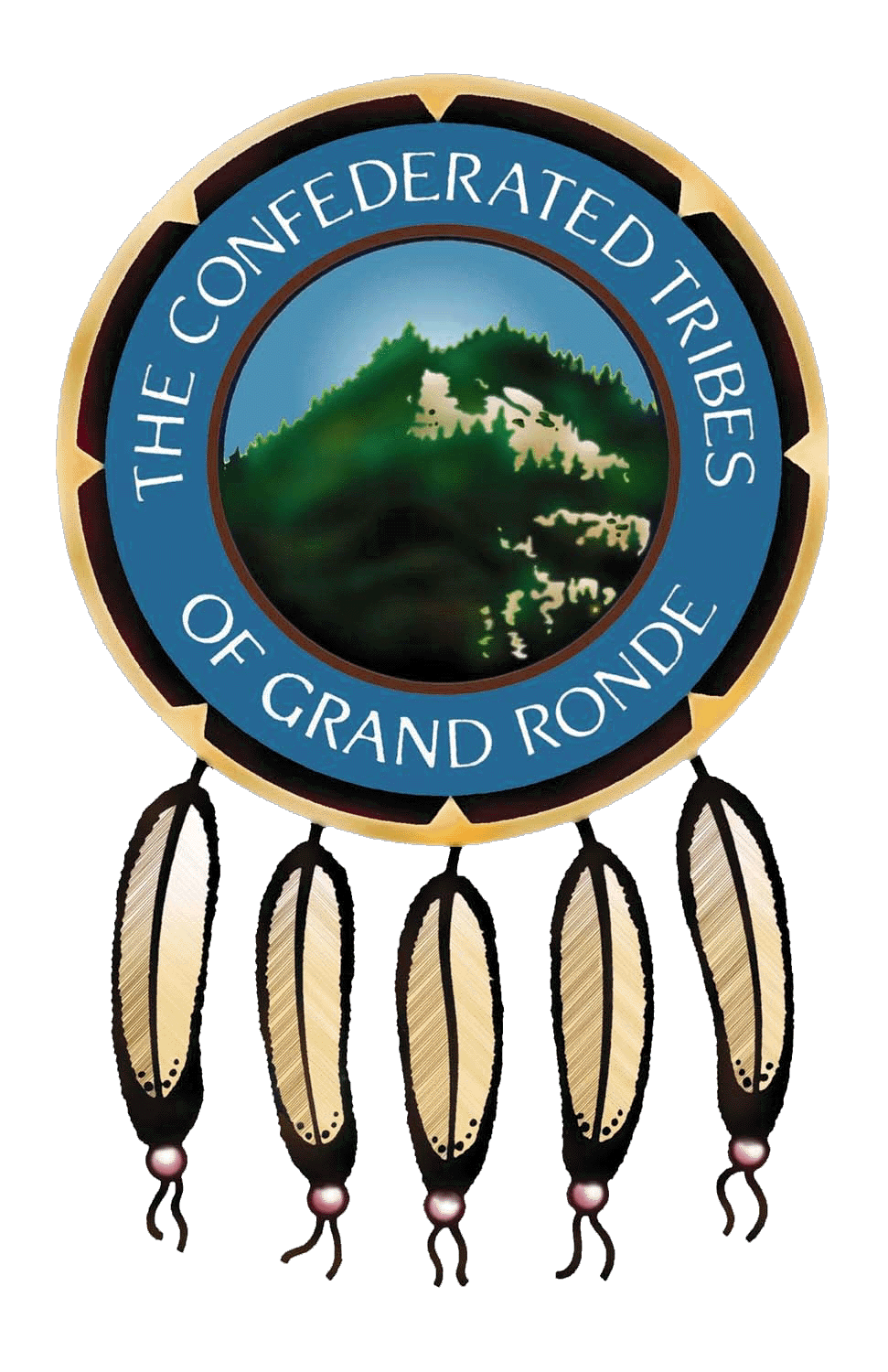 Confederated Tribes 
of Grand Ronde
Historic
Willamette Basin



Current
In Decline
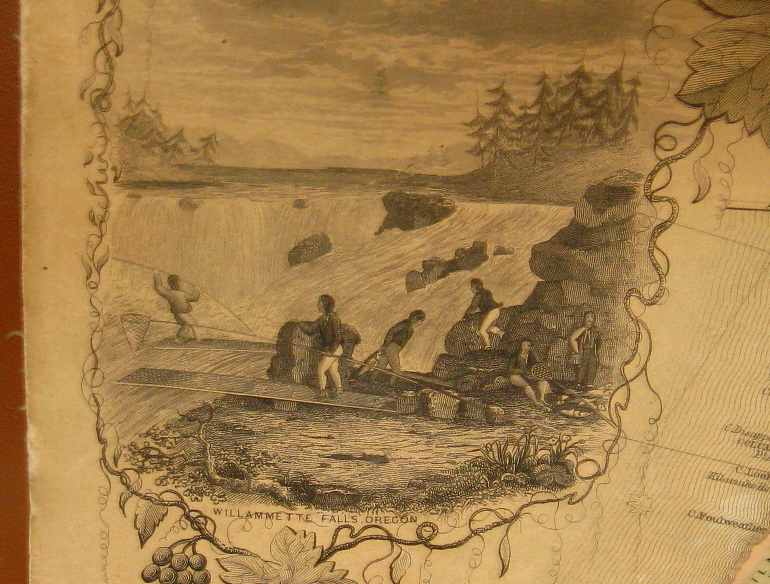 Pacific Lamprey Significance
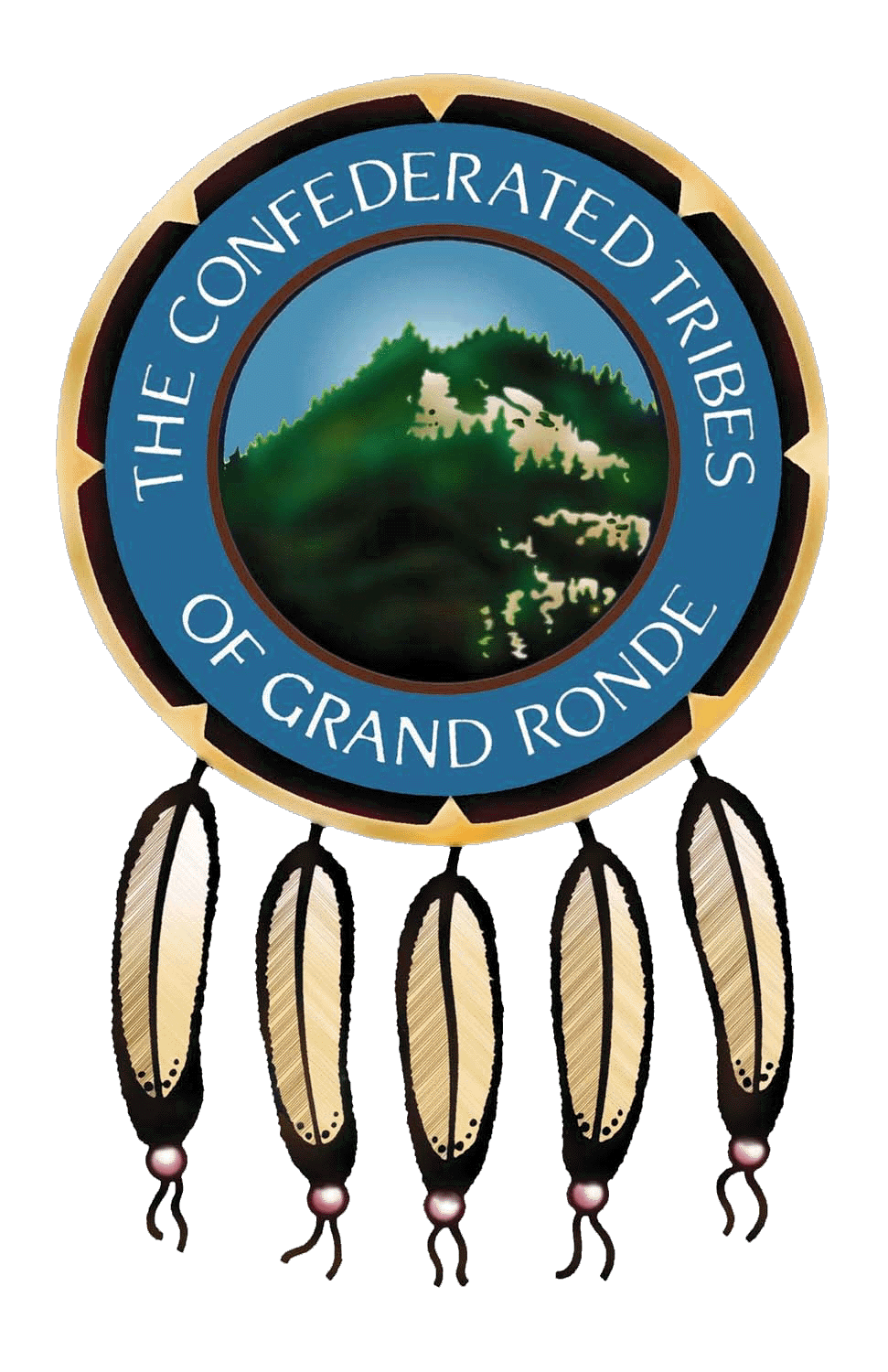 Confederated Tribes 
of Grand Ronde
To better understand the decline, Grand Ronde has taken an active role in Pacific lamprey research
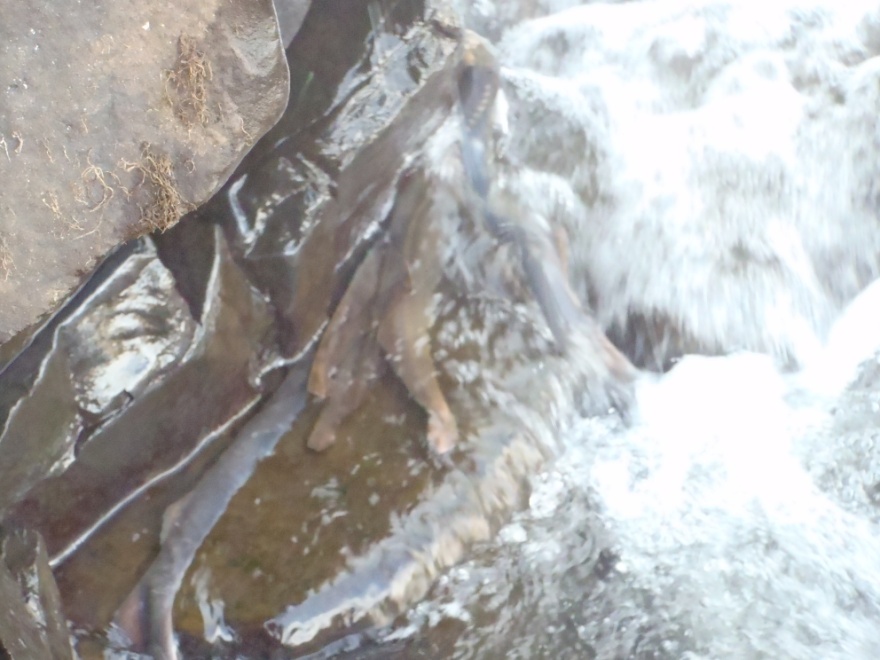 Pacific Lamprey Research
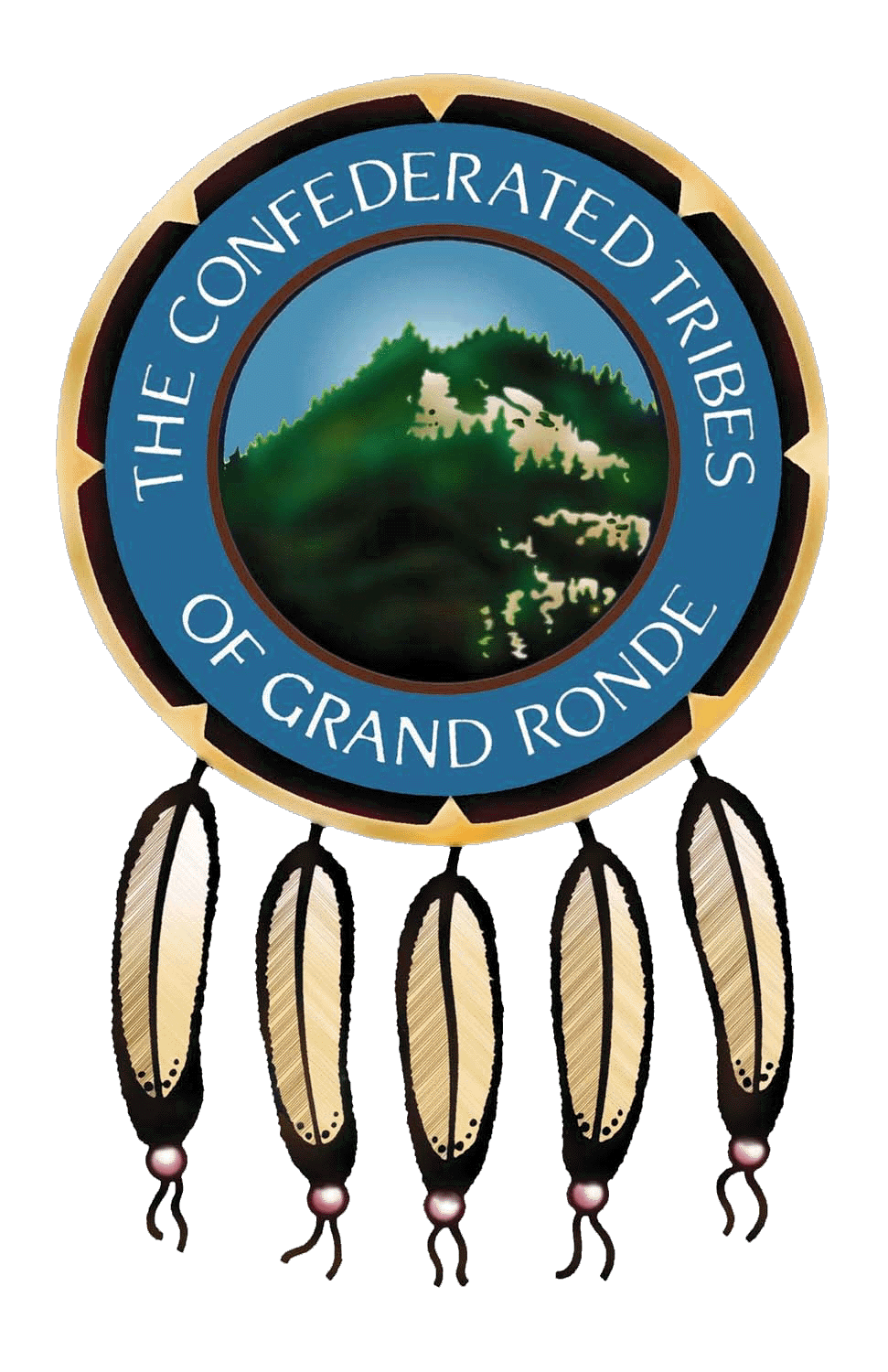 Confederated Tribes 
of Grand Ronde
Migration behavior study

2008 - 2012

Radio-telemetry 

Willamette Falls
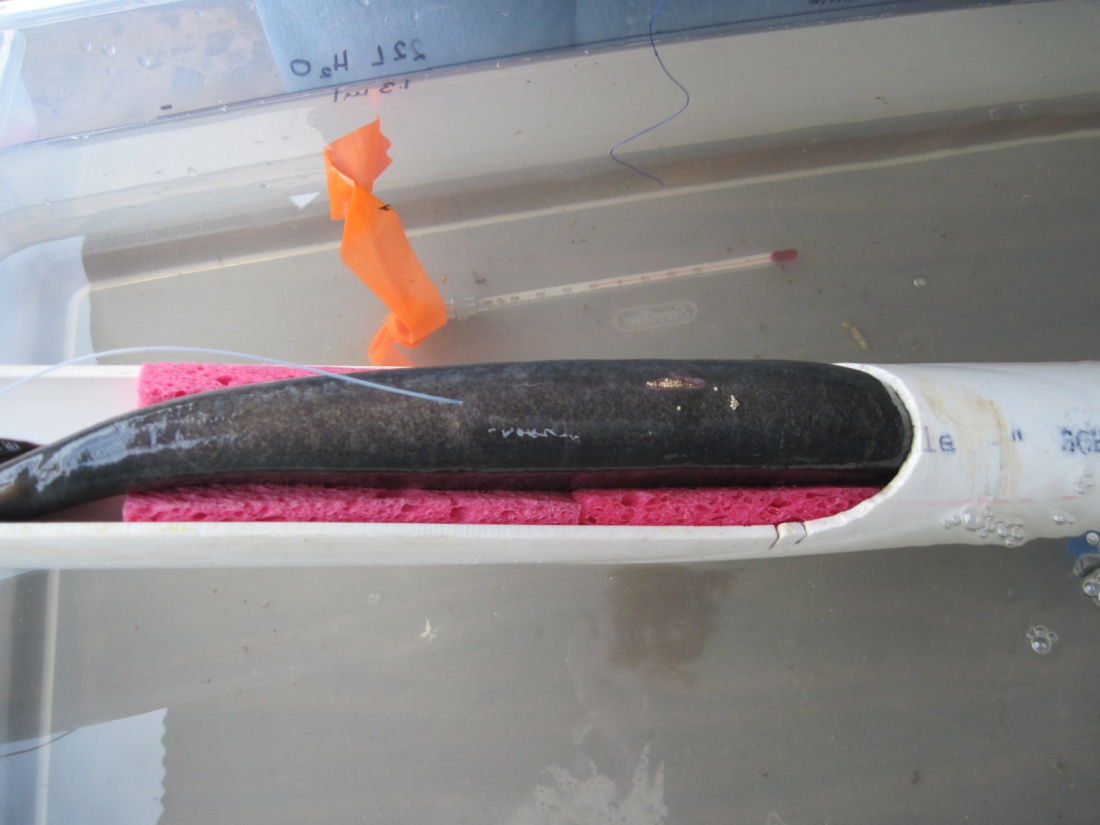 [Speaker Notes: Cut or move]
Pacific Lamprey Research
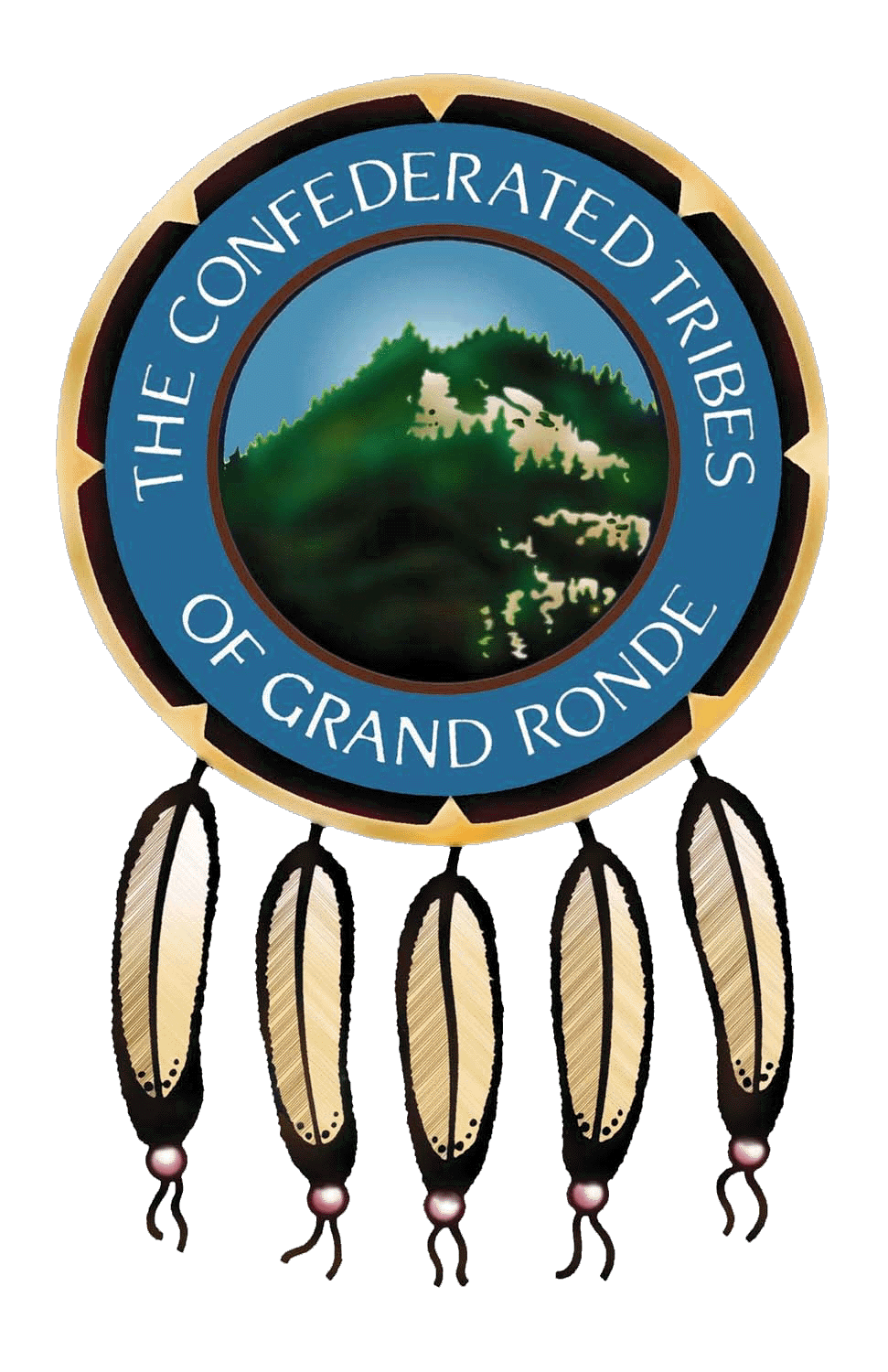 Confederated Tribes 
of Grand Ronde
Location of 22 fixed telemetry receiver sites

Mainstem and tributaries
[Speaker Notes: Old Project short description]
Pacific Lamprey Research
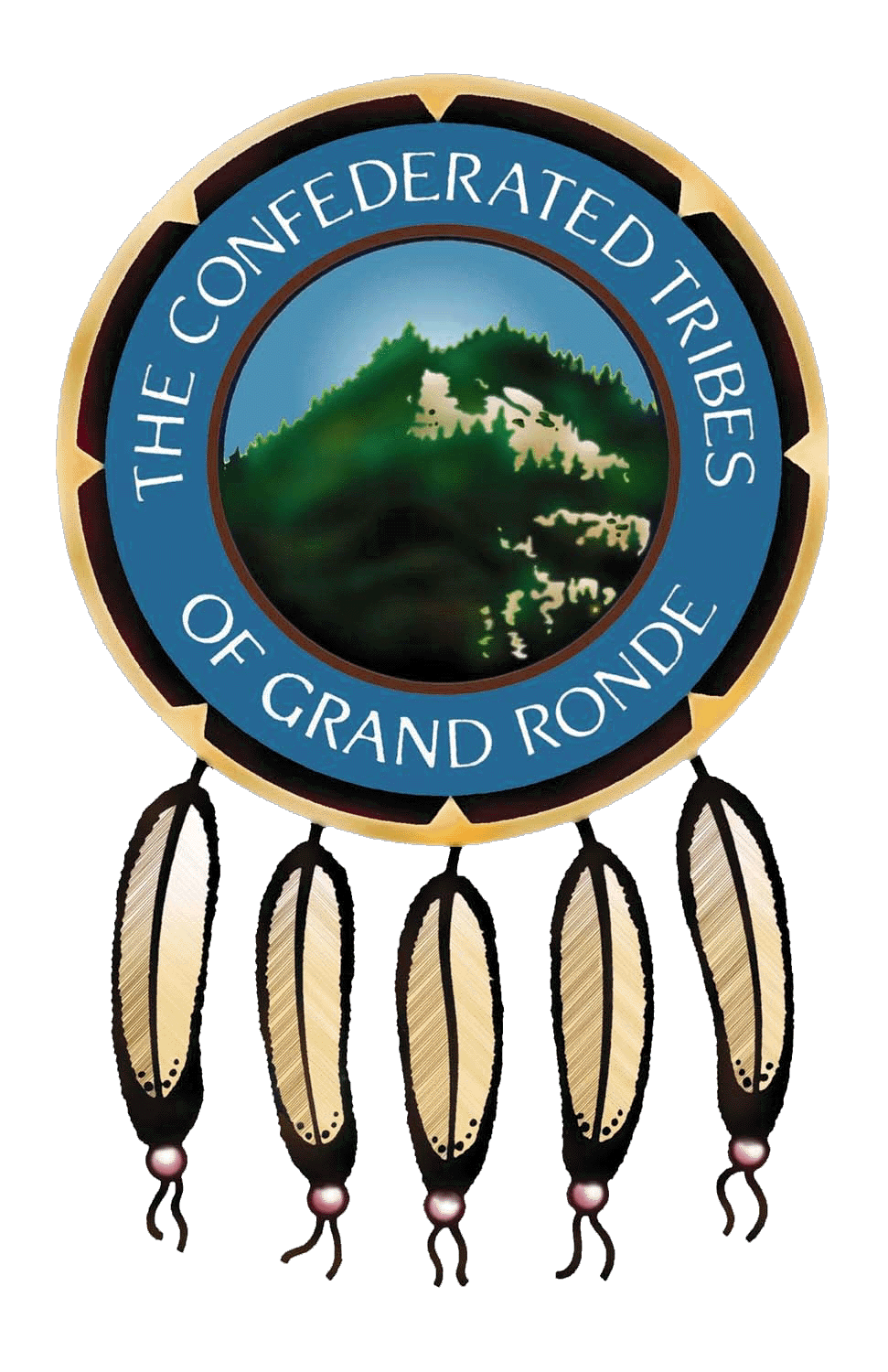 Confederated Tribes 
of Grand Ronde
Data

Relative use patterns of spawning tributaries

Migratory and tributary selection behaviors were variable

What environmental factors drive selection 

Explore adult reintroduction 
Determine if juvenile pheromones influence adult tributary selection
Pacific Lamprey Translocation
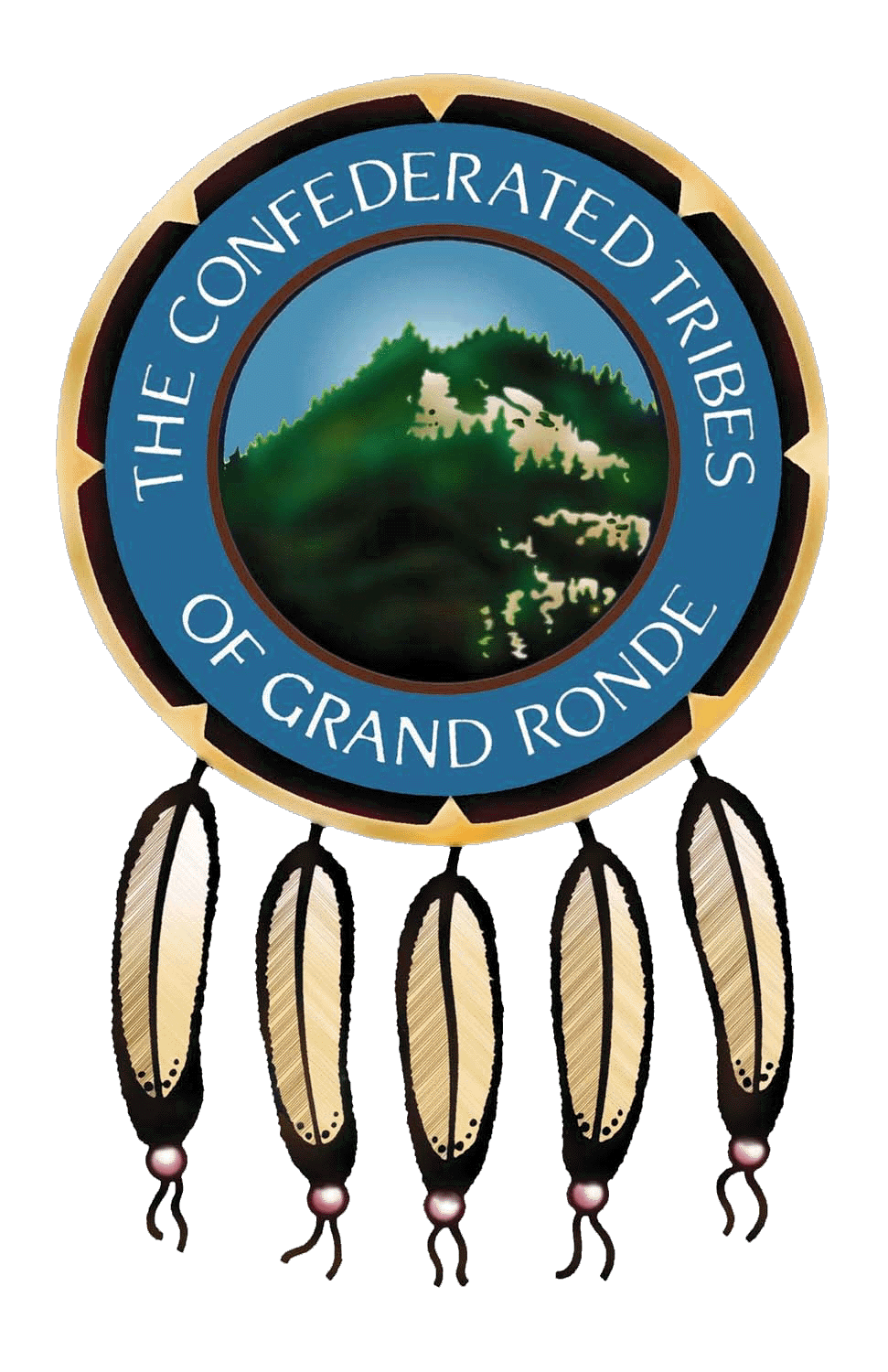 Confederated Tribes 
of Grand Ronde
Translocation Pilot Study

Reintroduce adult lamprey to historic spawning habitat

Pacific lamprey
Ascend high gradients
Observed in high gradient tributaries, successfully locating suitable spawning habitats

Fall Creek
Telemetry data detected adults entering Coast Fork, similarly high in system
Streams known to sustain lamprey spawning have common habitat attributes observed above dam
Pacific Lamprey Translocation
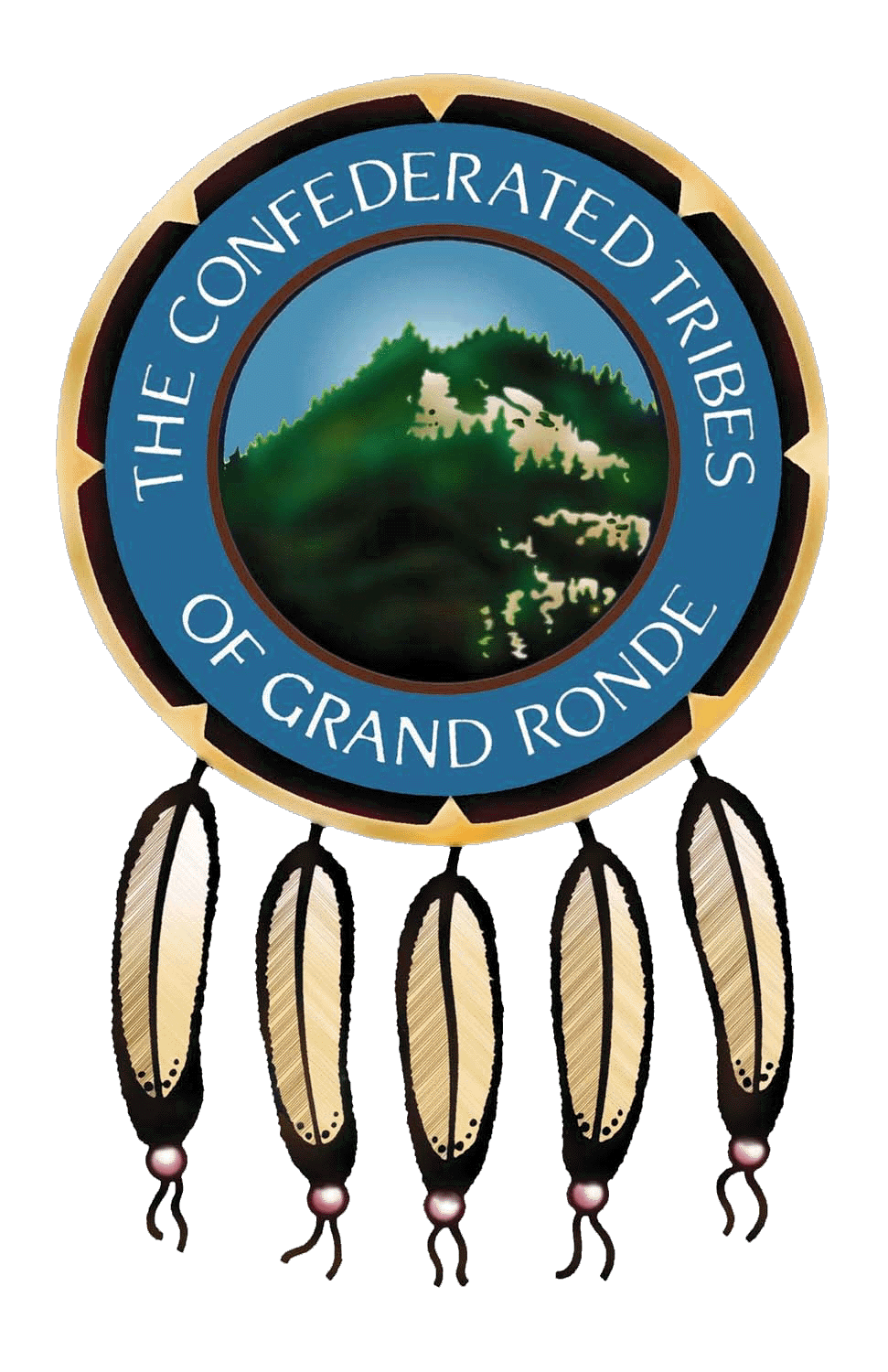 Confederated Tribes 
of Grand Ronde
Fall Creek

Adult passage naturally occurs in Middle Fork
Aerial tracking detected adults close to both Fall Creek & Dexter Dams (Clemens et al. 2012)
Ammocoetes present in Middle Fork below Fall Creek 

Reservoir drains to run of the river
Juvenile out-migration is feasible
Pacific Lamprey Translocation
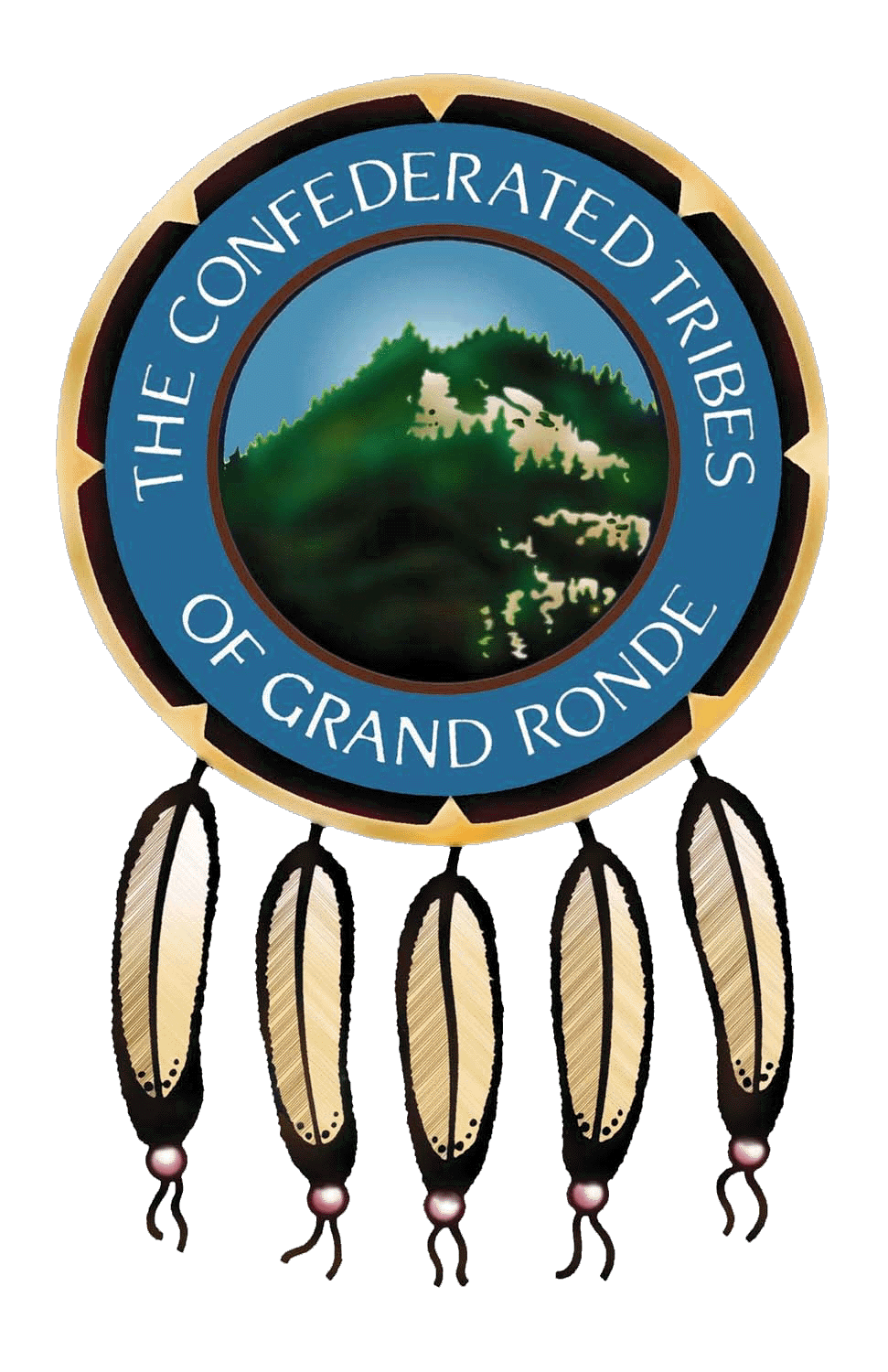 Confederated Tribes 
of Grand Ronde
Fall Creek

Proximity to Middle Fork 
No known lamprey passage issues

LPS could be feasible at potentially low cost
Lamprey ramp
Truck and haul
Pacific Lamprey Translocation
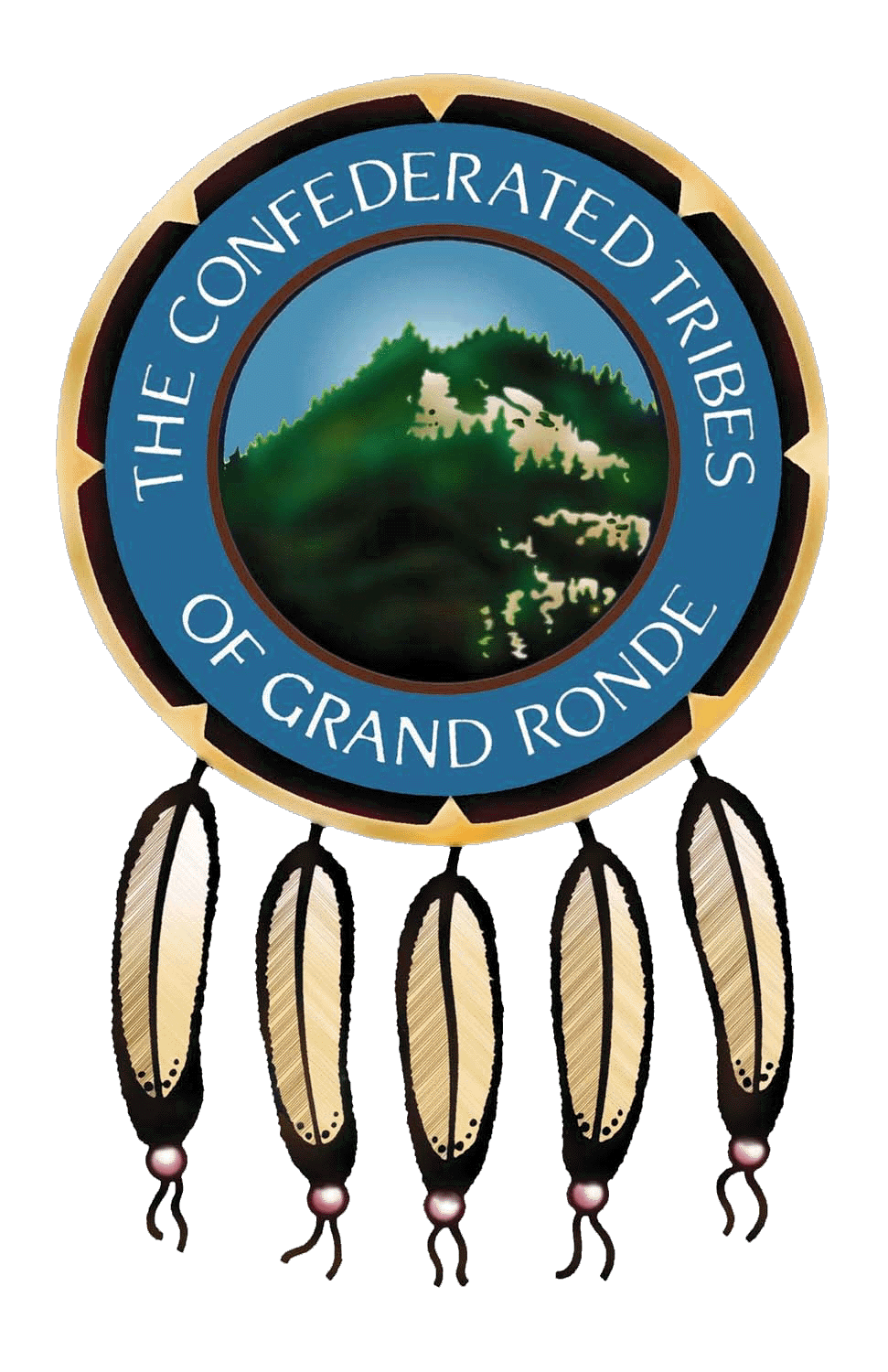 Confederated Tribes 
of Grand Ronde
Pacific Lamprey Translocation
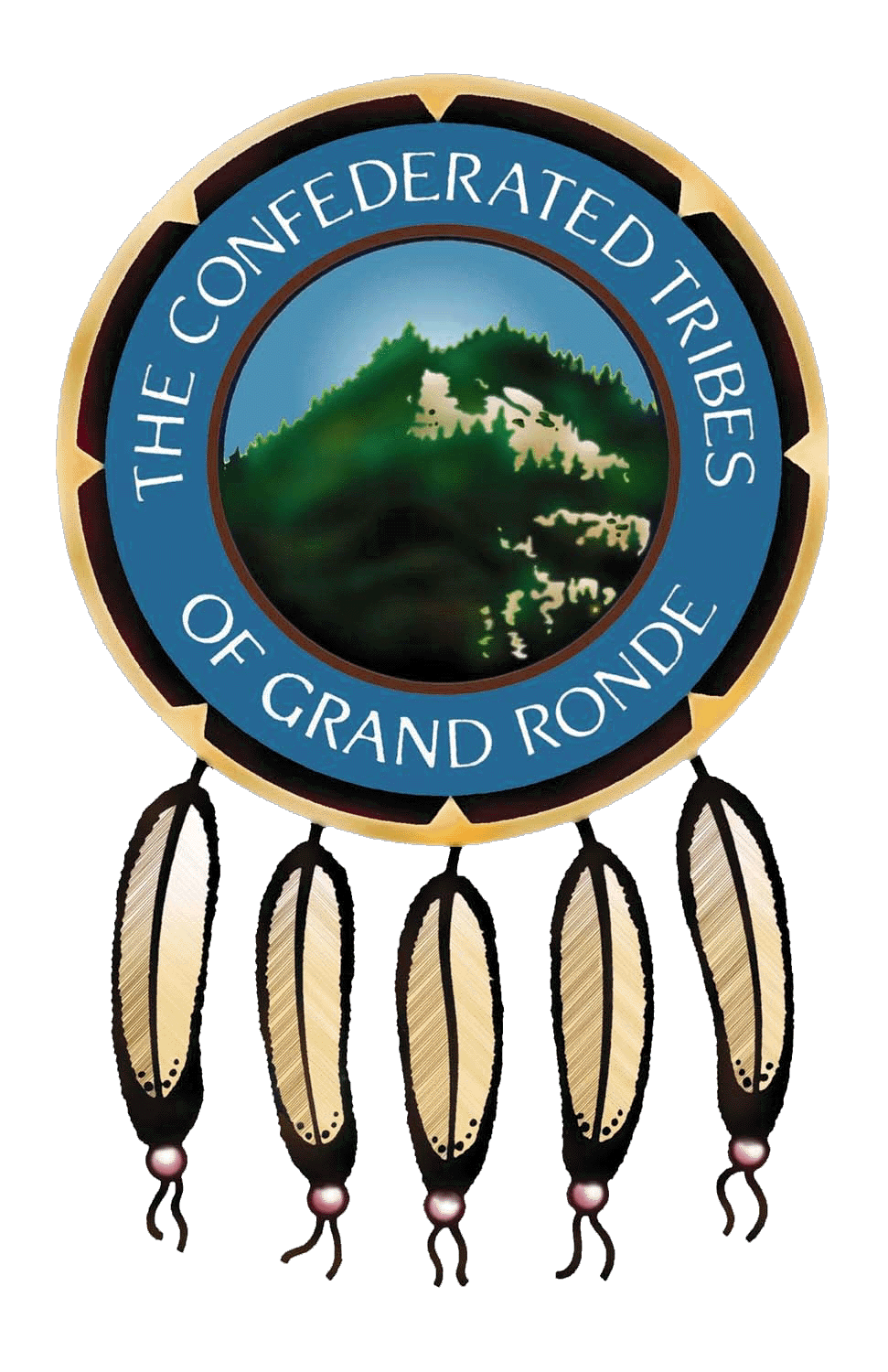 Confederated Tribes 
of Grand Ronde
Translocation Project

Capture adults from Willamette Falls

Transport to Fall Creek via truck 

Release 
Successful Pacific lamprey reproduction above dam 
Determine if juvenile pheromone presence will cause adults to approach and attempt passage of dam
Pacific Lamprey Translocation
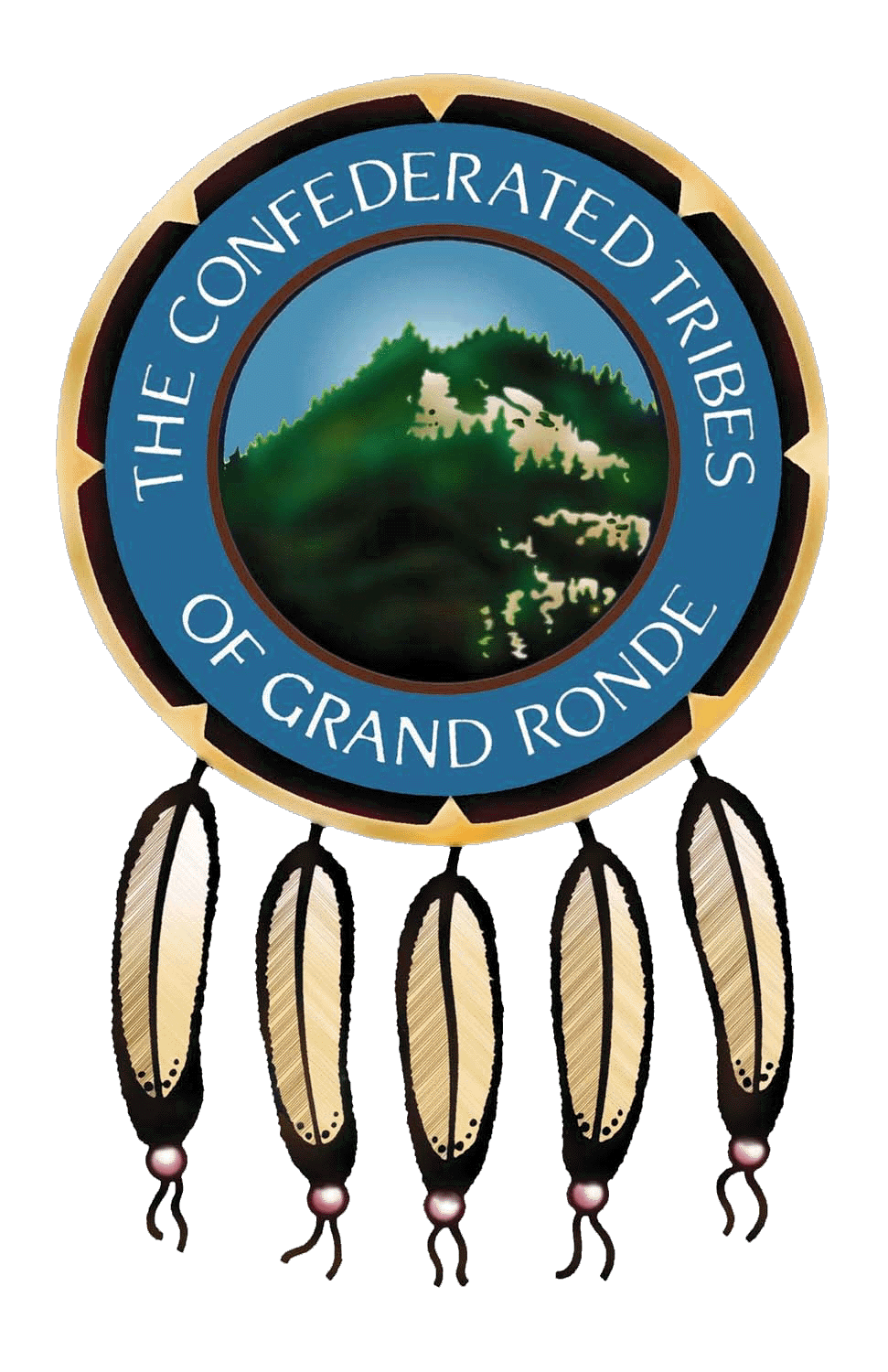 Confederated Tribes 
of Grand Ronde
Considerations
Brook known to exist both above/below 
Pacific likely to exist below /not above
Pacific ammocoete surveys above/below
Pacific Lamprey Translocation
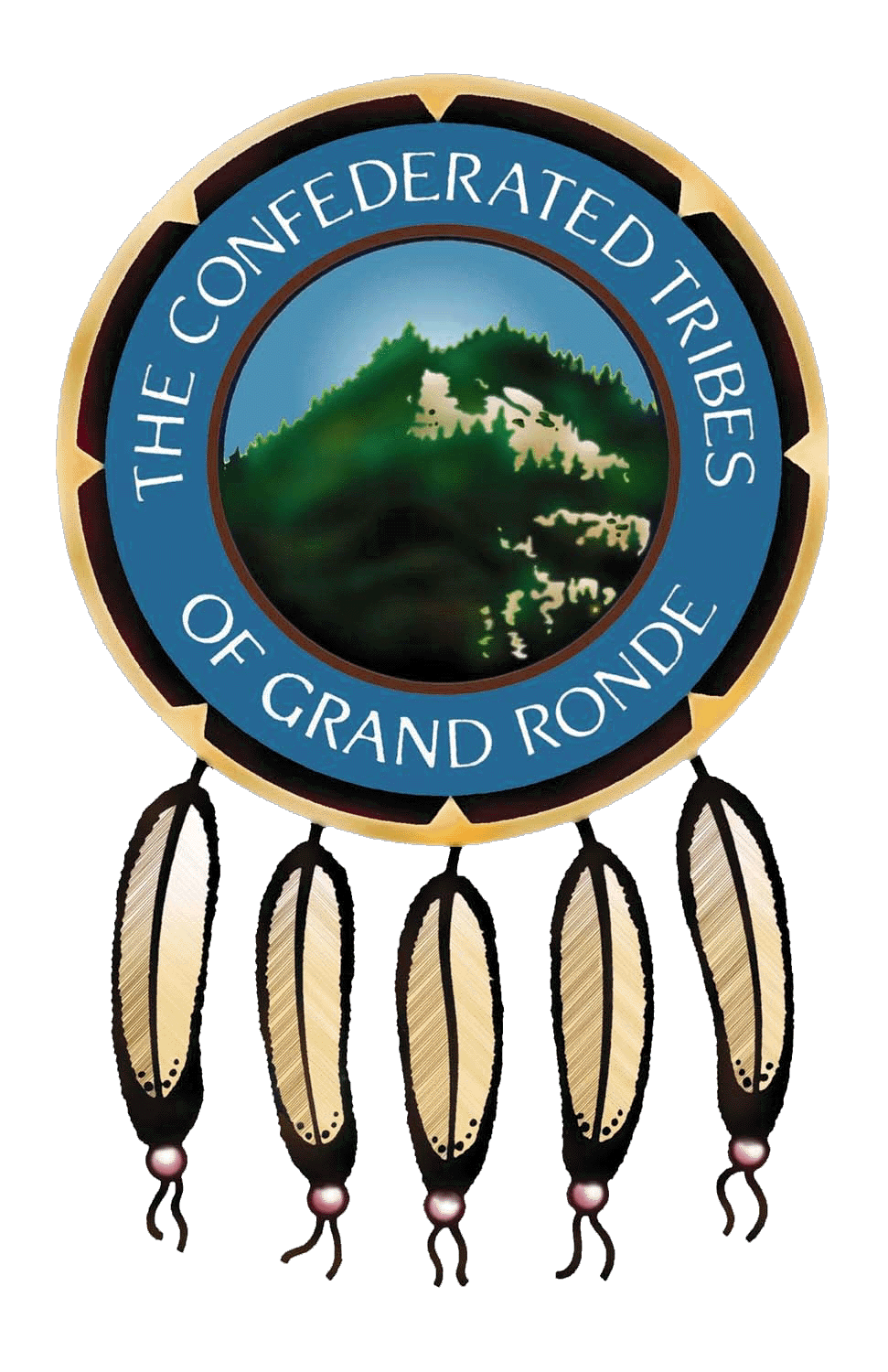 Confederated Tribes 
of Grand Ronde
Shocking Results
Sampled 8 Sites
7 Above
1 Below

Above  578 Brook      0 Pacific
Below   0 Brook	 23 Pacific
Pacific Lamprey Translocation
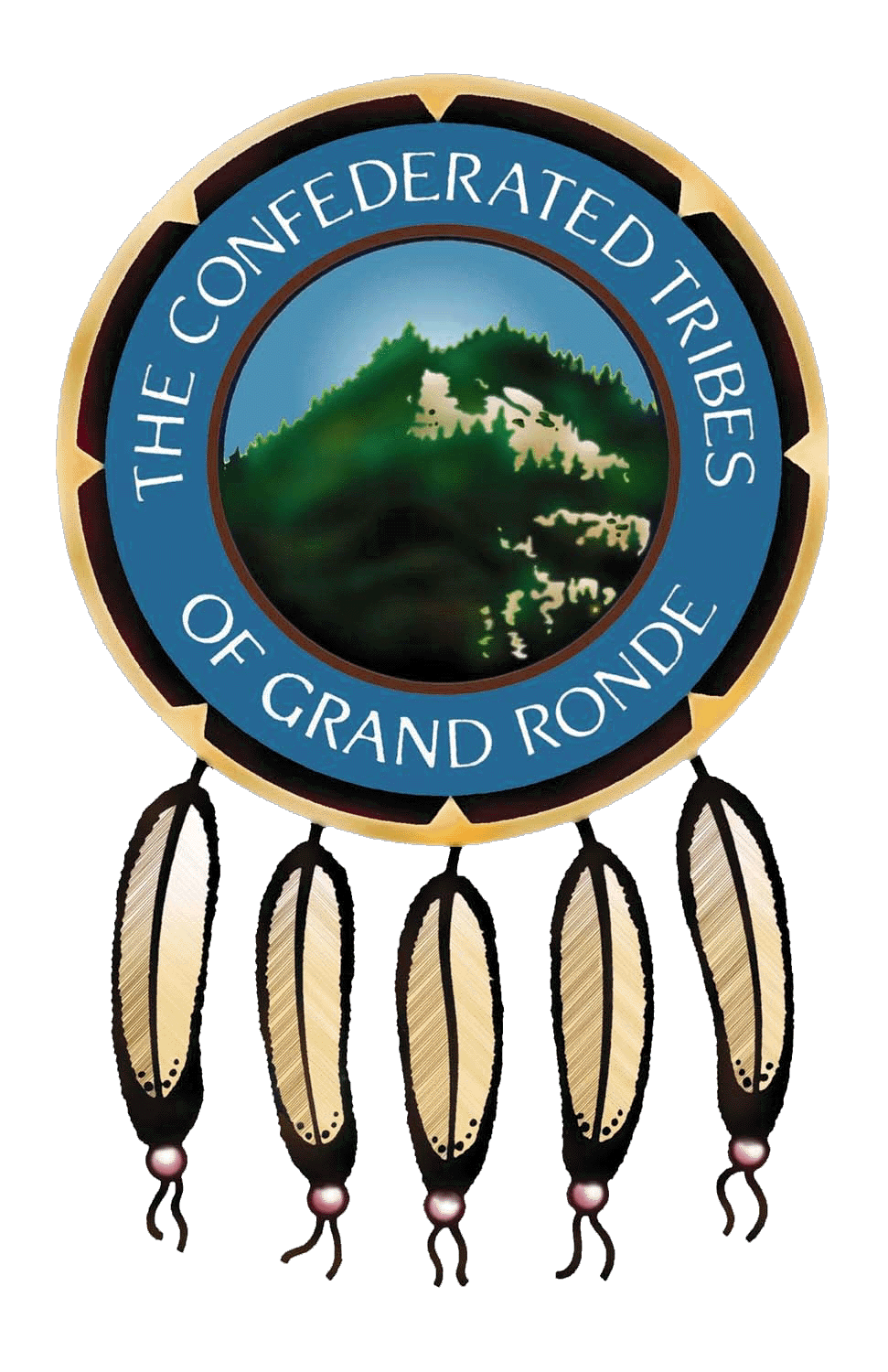 Confederated Tribes 
of Grand Ronde
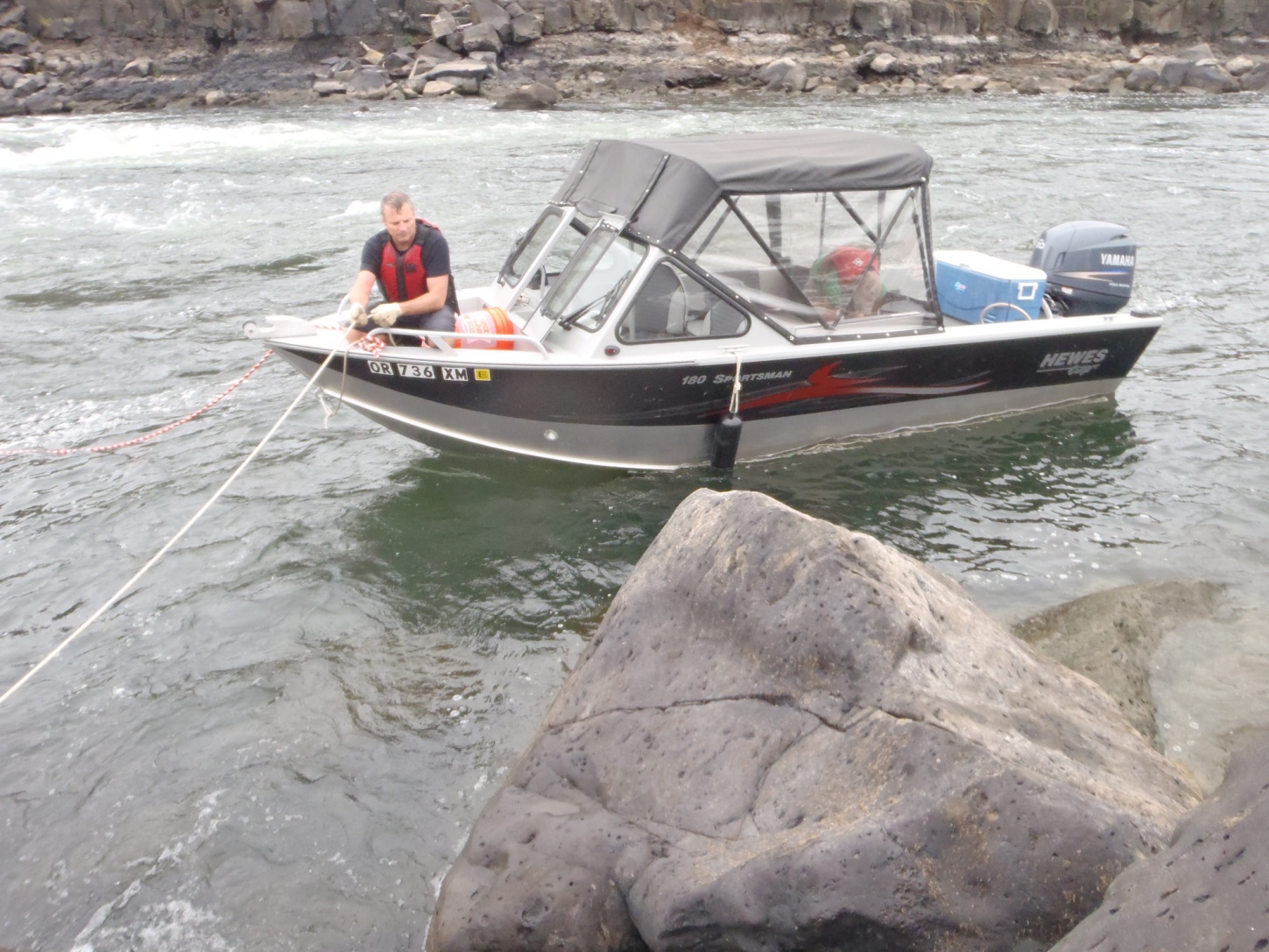 Accessing Falls to 
collect adult lamprey
Pacific Lamprey Translocation
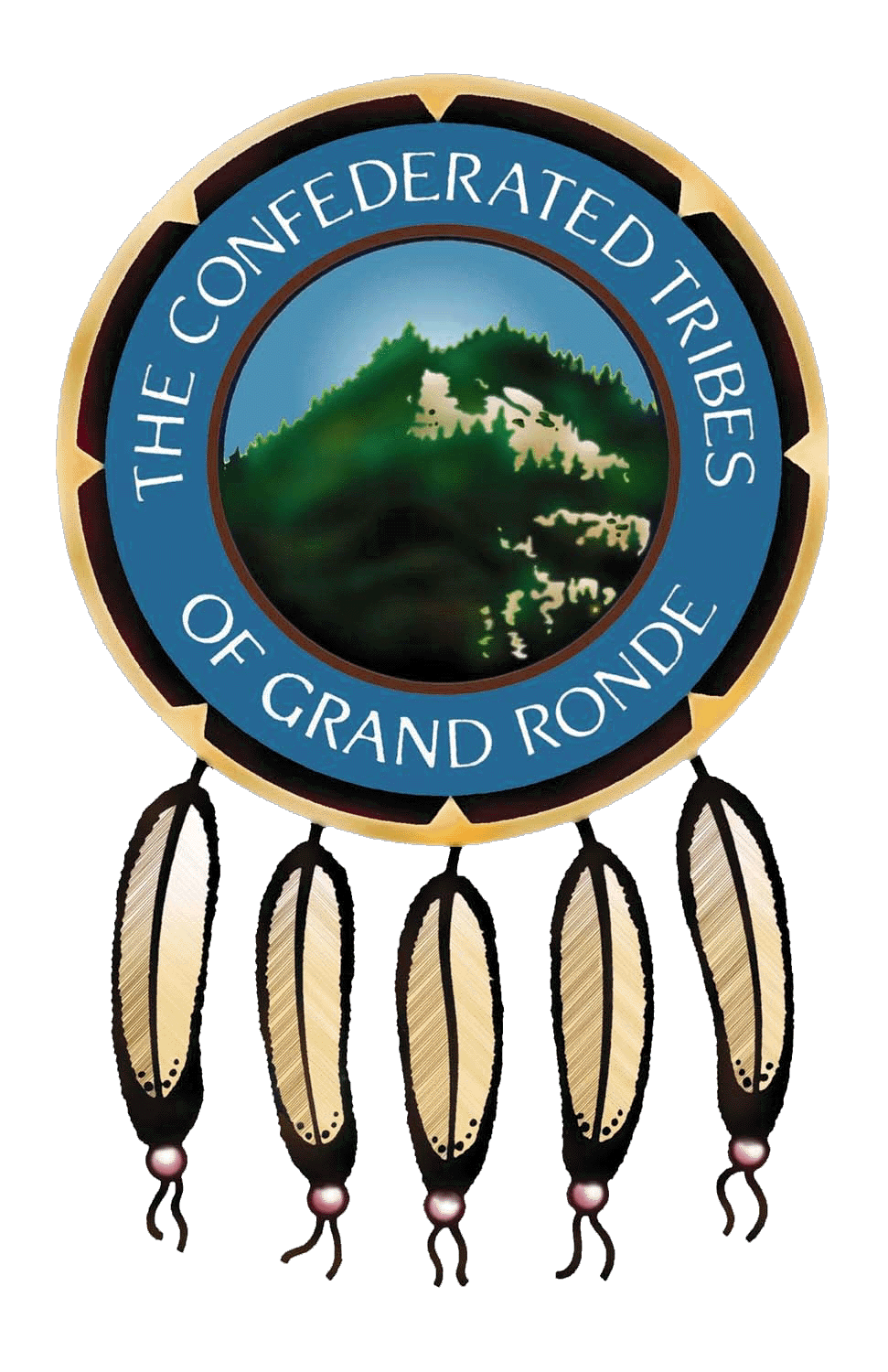 Confederated Tribes 
of Grand Ronde
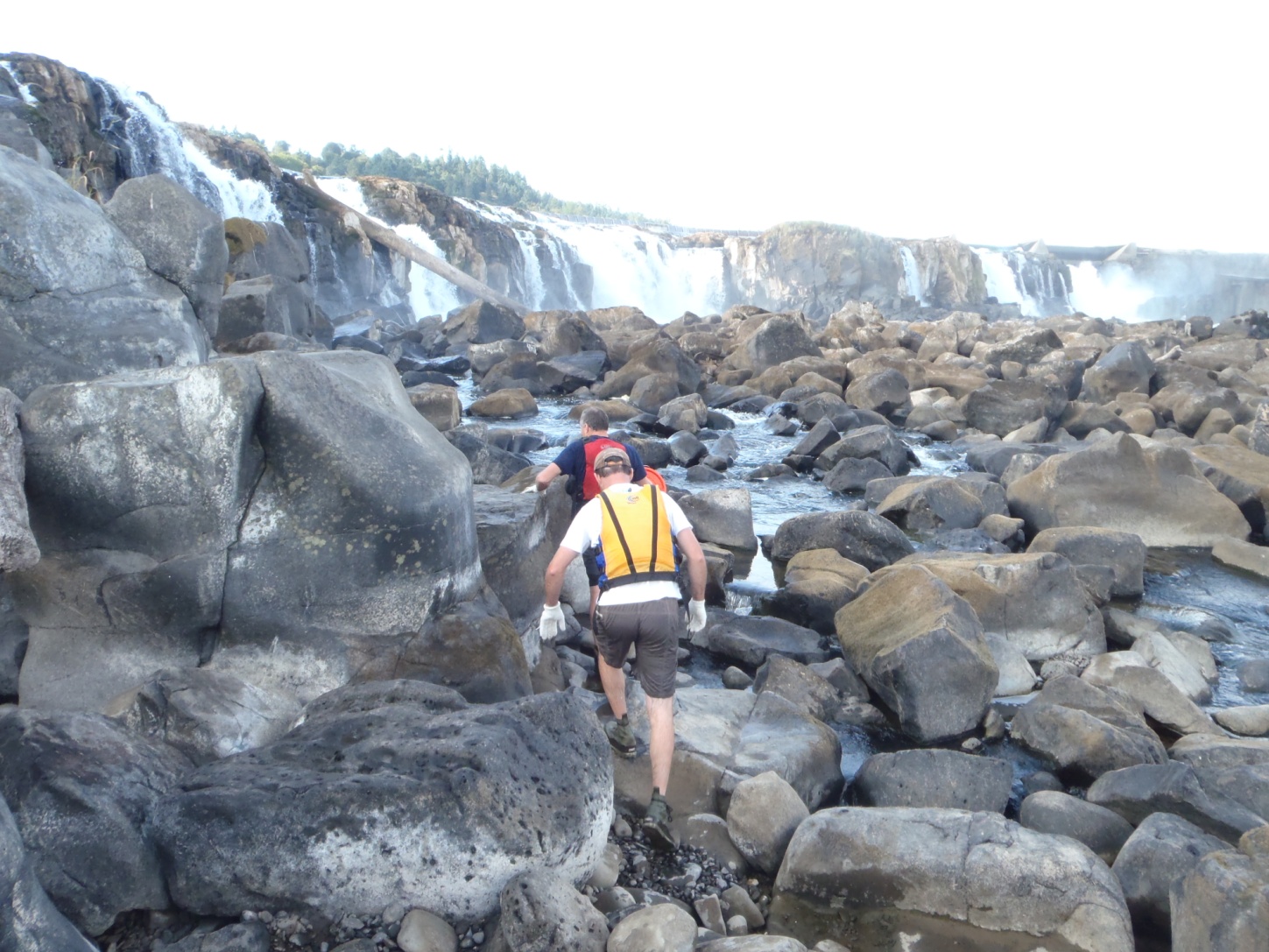 Accessing Falls to 
collect adult lamprey
Pacific Lamprey Translocation
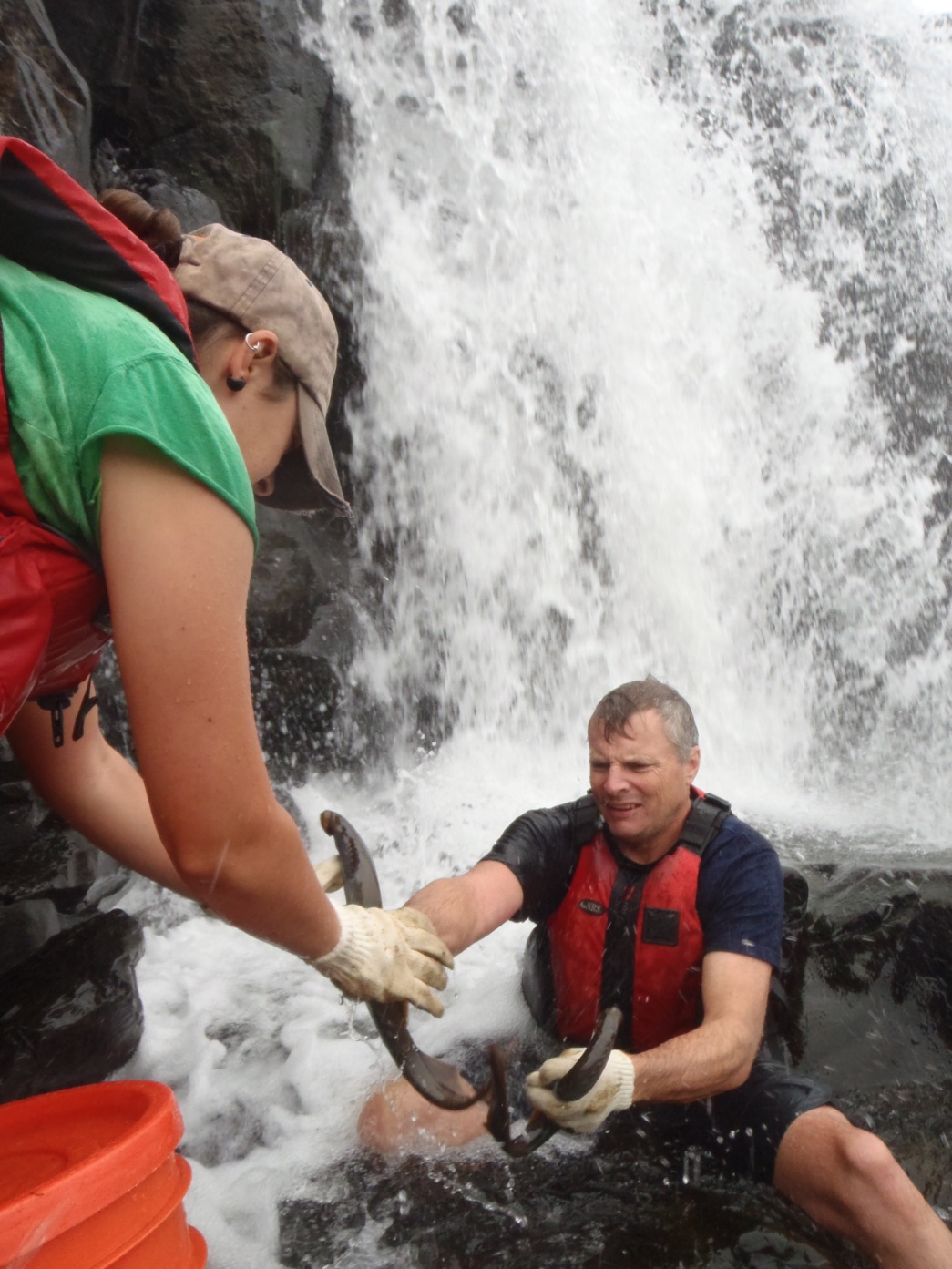 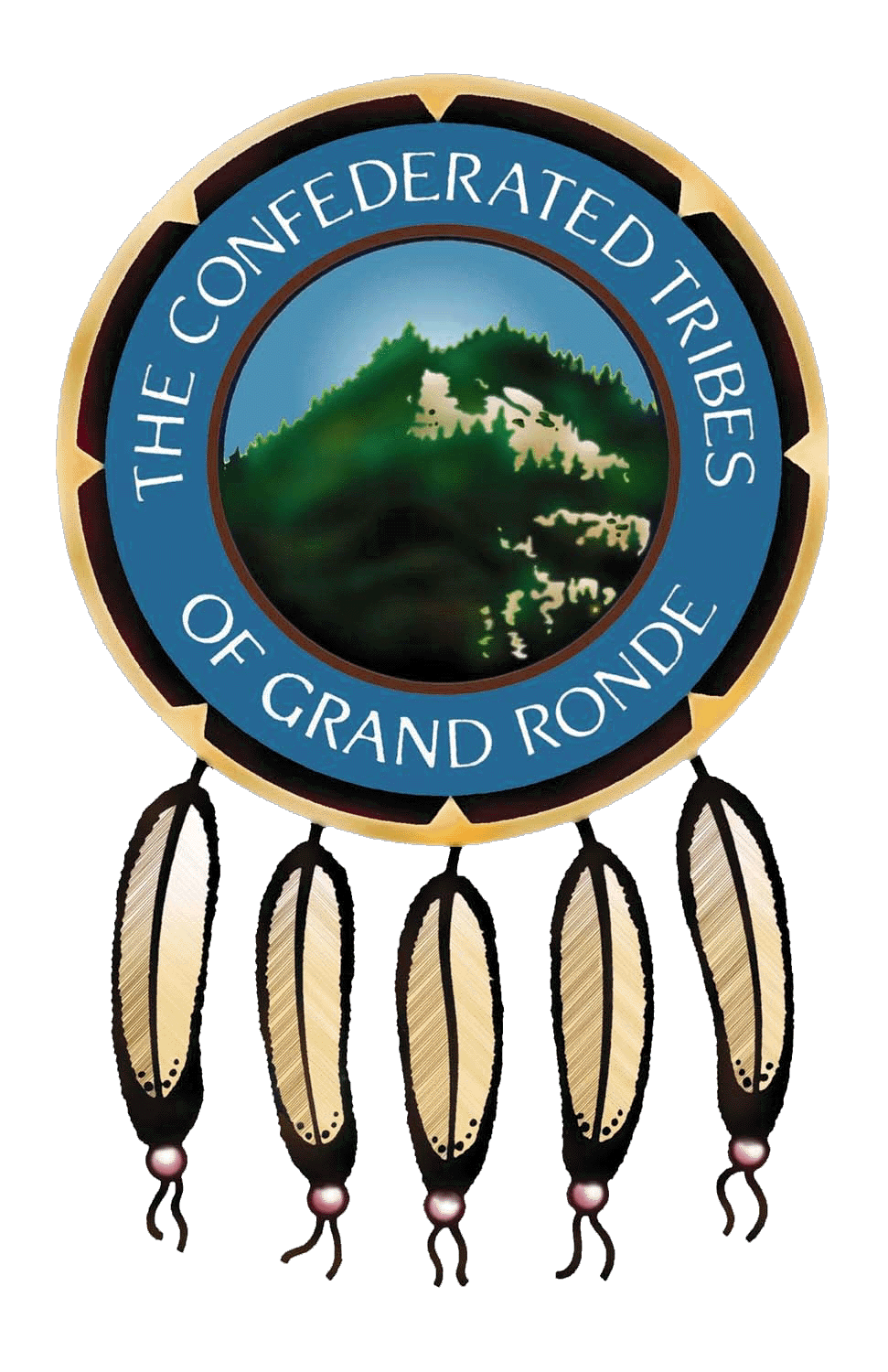 Confederated Tribes 
of Grand Ronde
Capturing lamprey from Willamette Falls
Pacific Lamprey Translocation
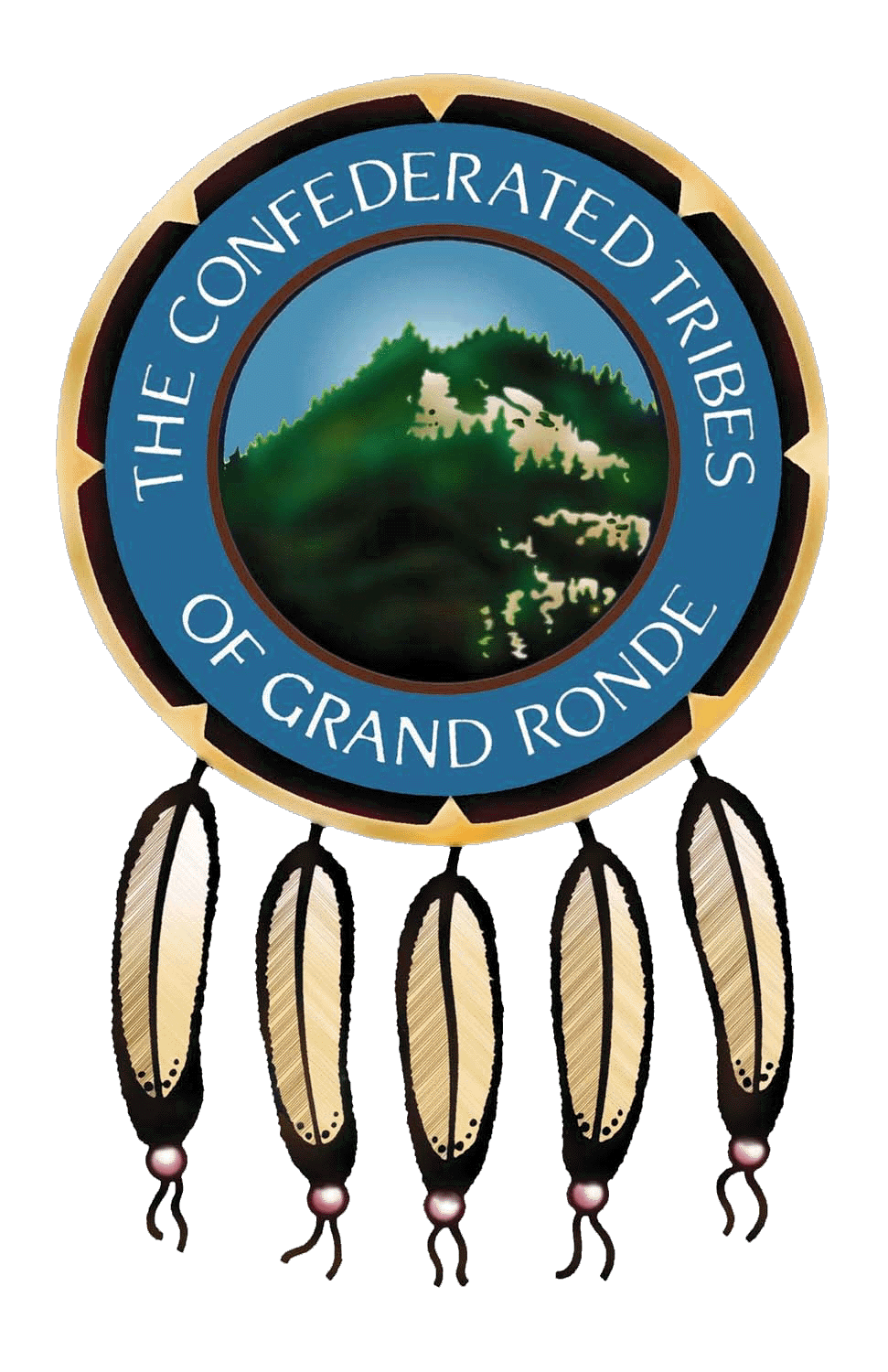 Confederated Tribes 
of Grand Ronde
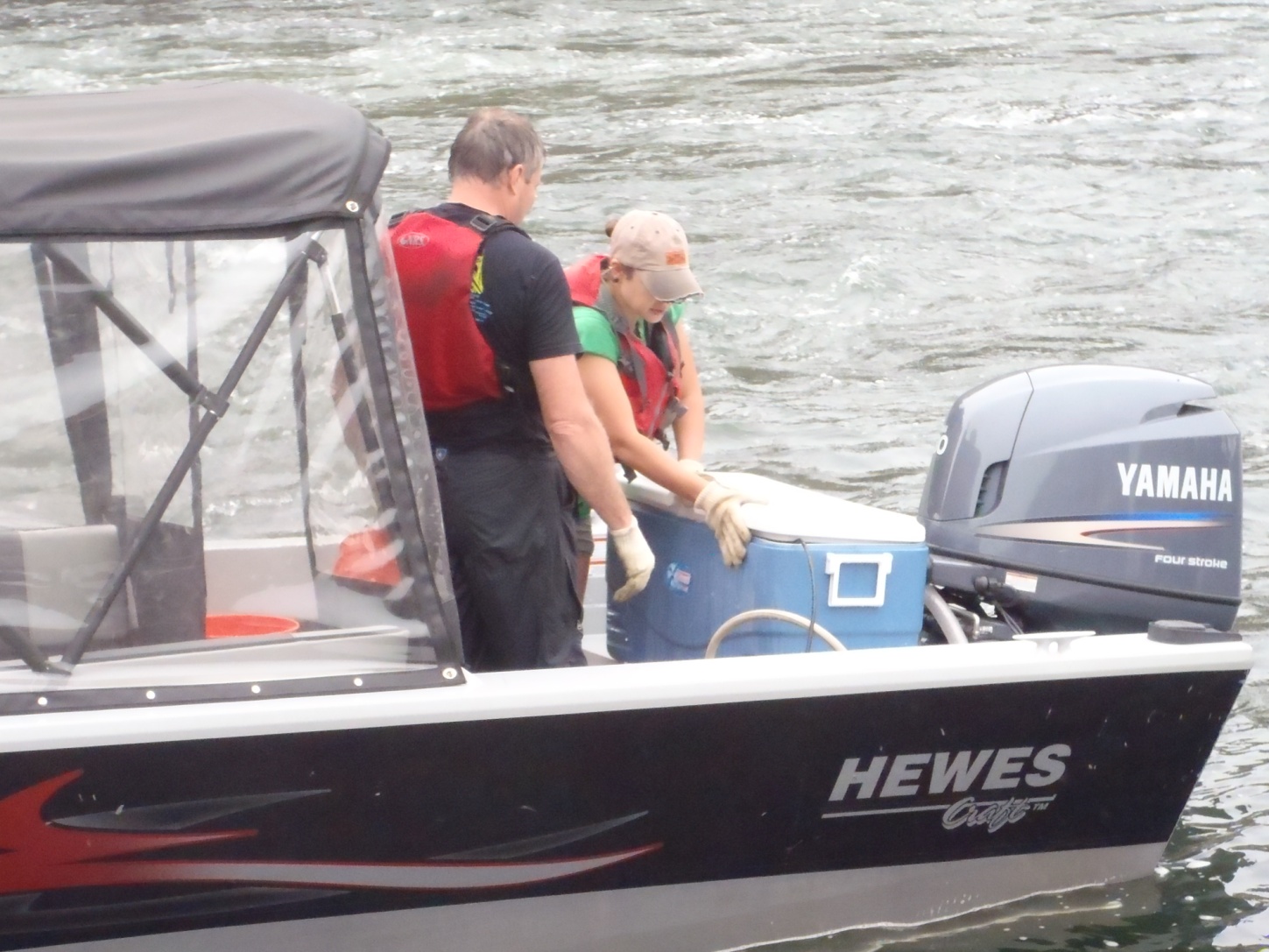 Live well transport 
from Falls to truck
Pacific Lamprey Translocation
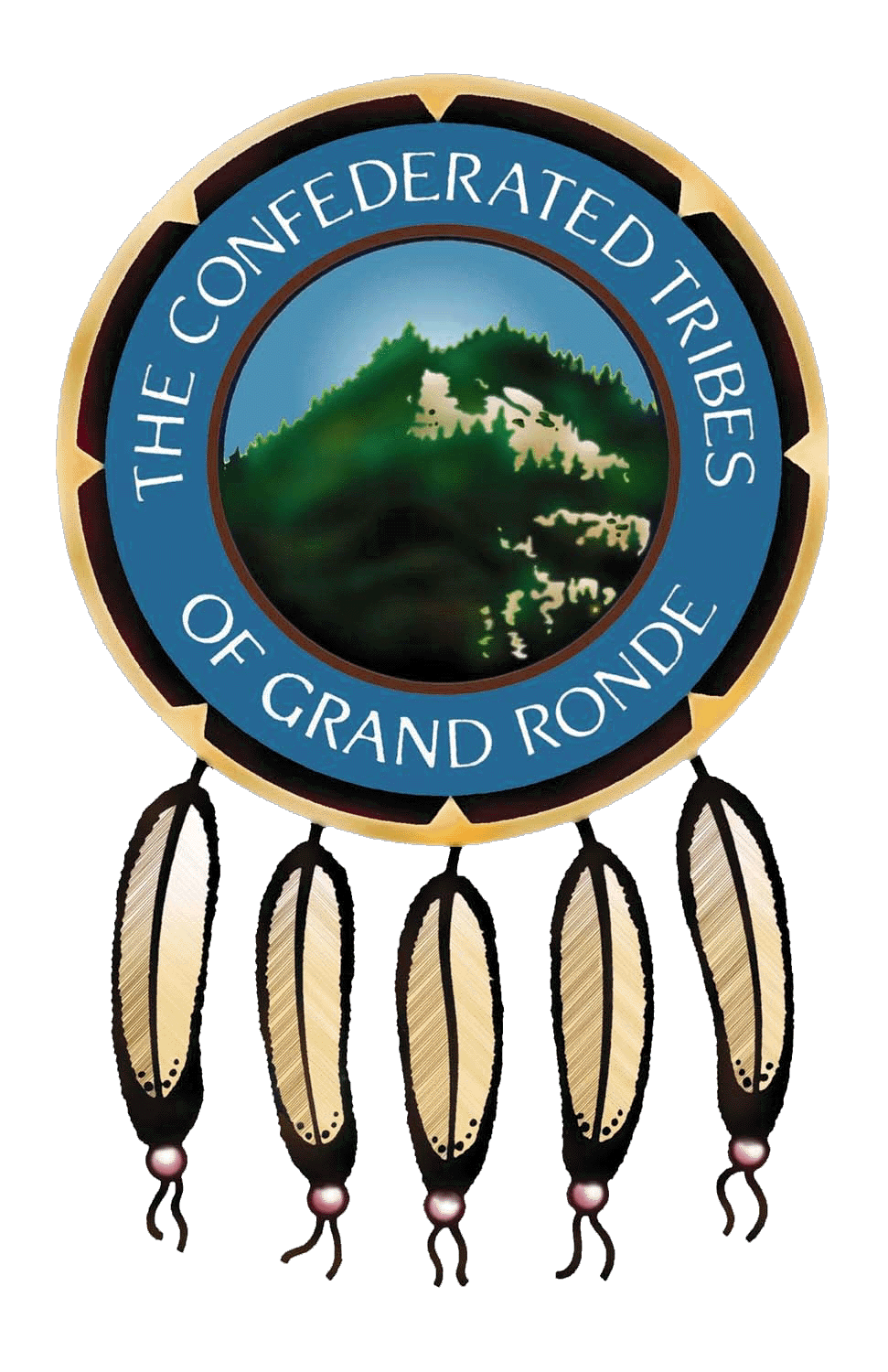 Confederated Tribes 
of Grand Ronde
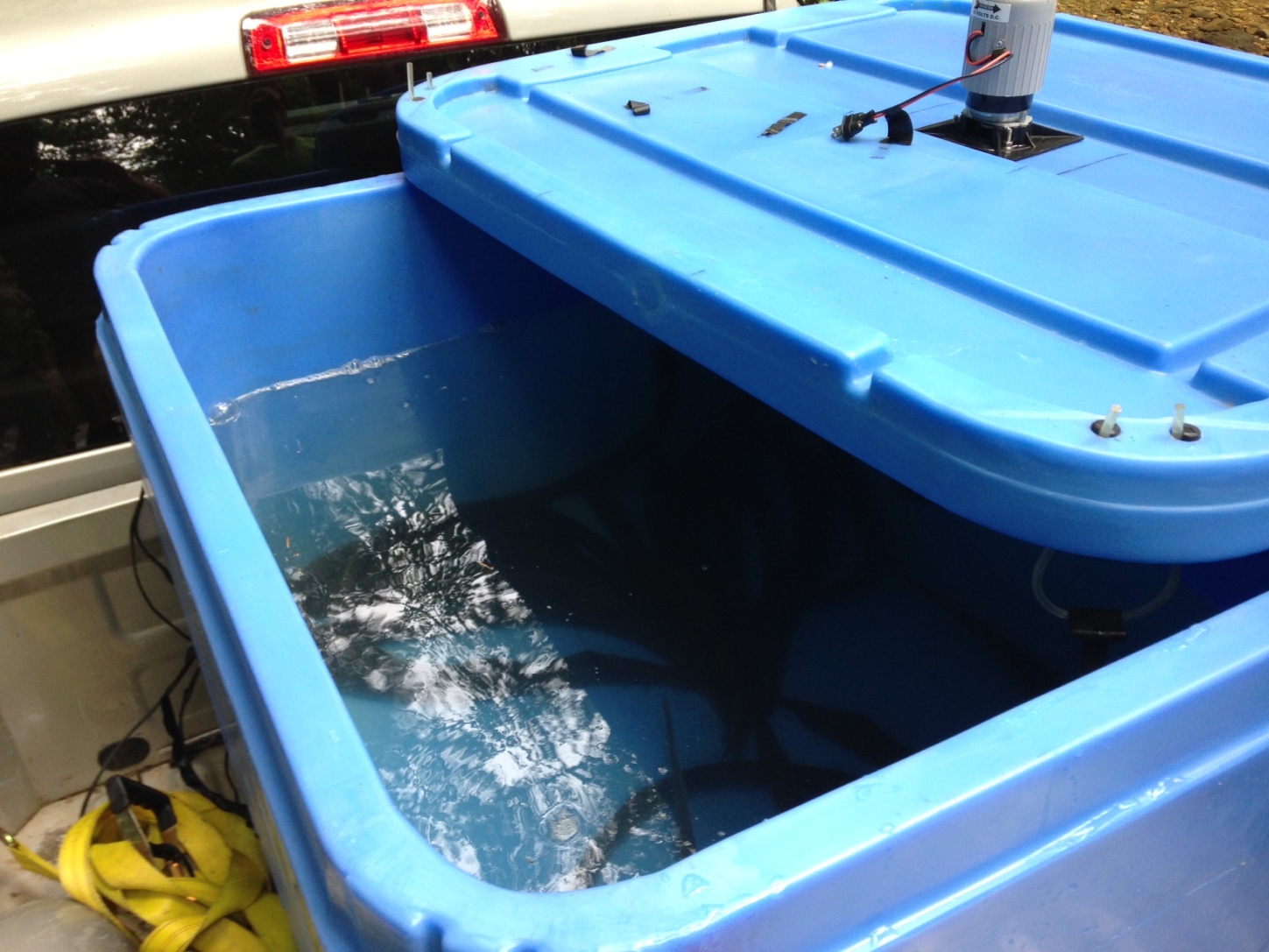 Insulated tote with agitator
Pacific Lamprey Translocation
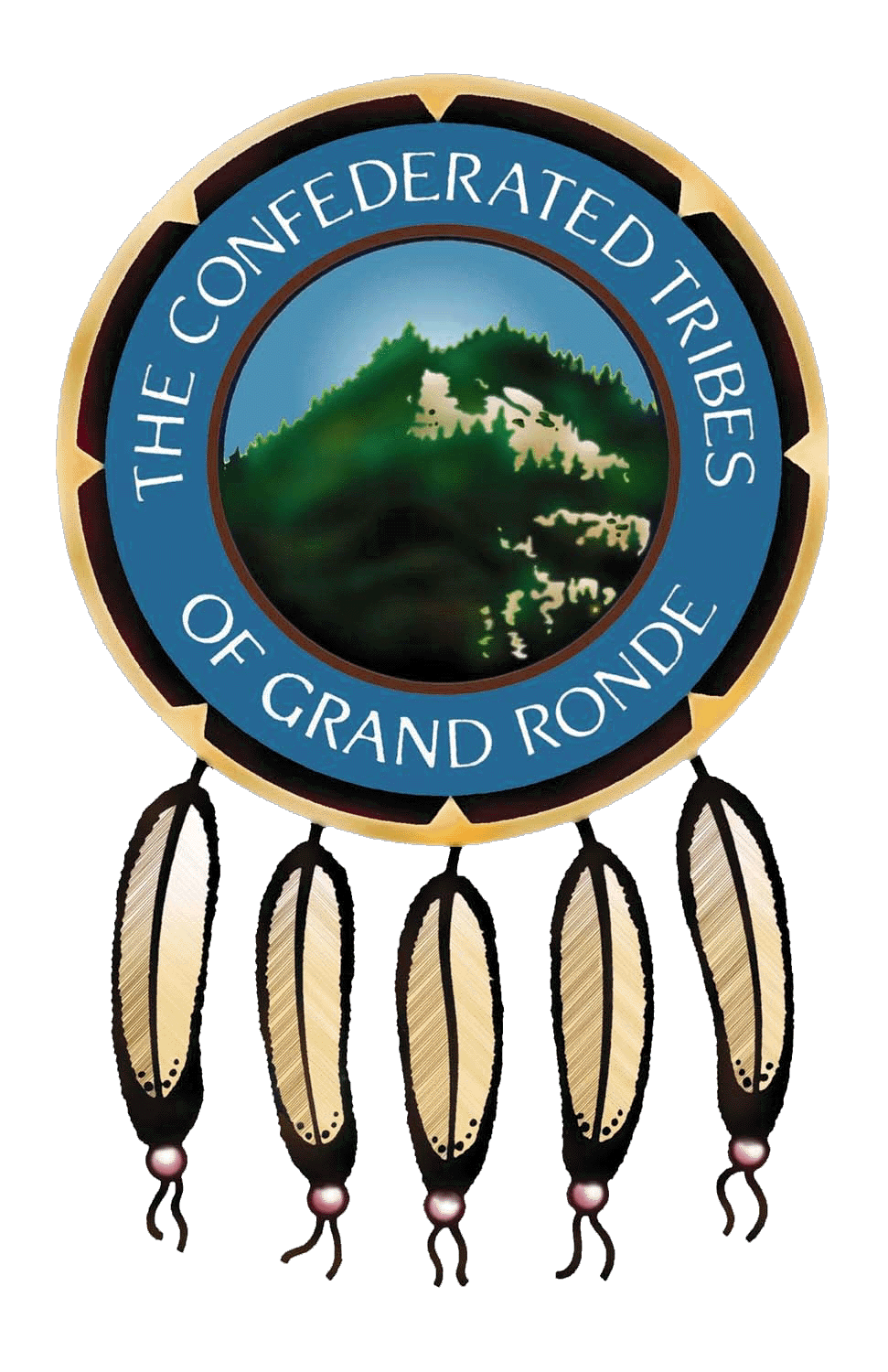 Confederated Tribes 
of Grand Ronde
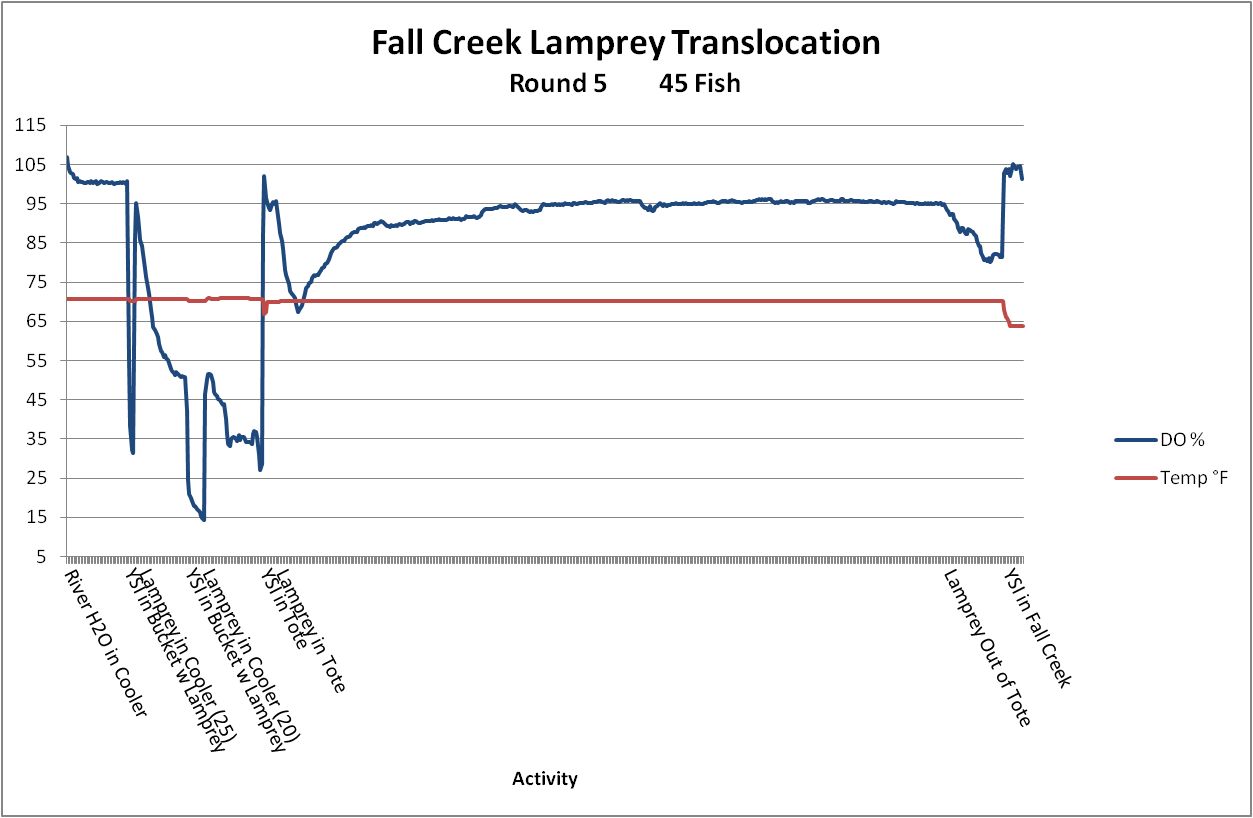 Pacific Lamprey Translocation
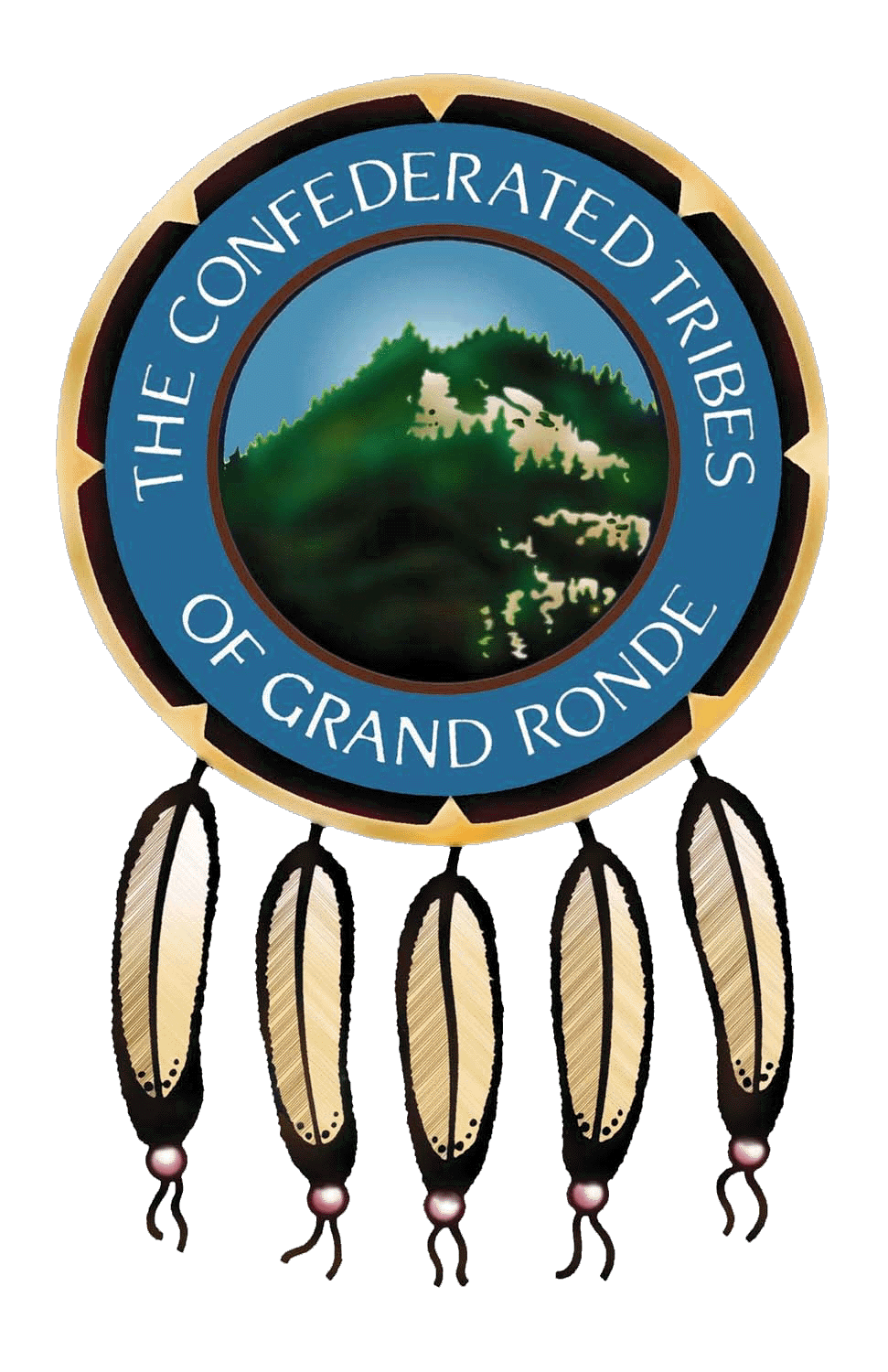 Confederated Tribes 
of Grand Ronde
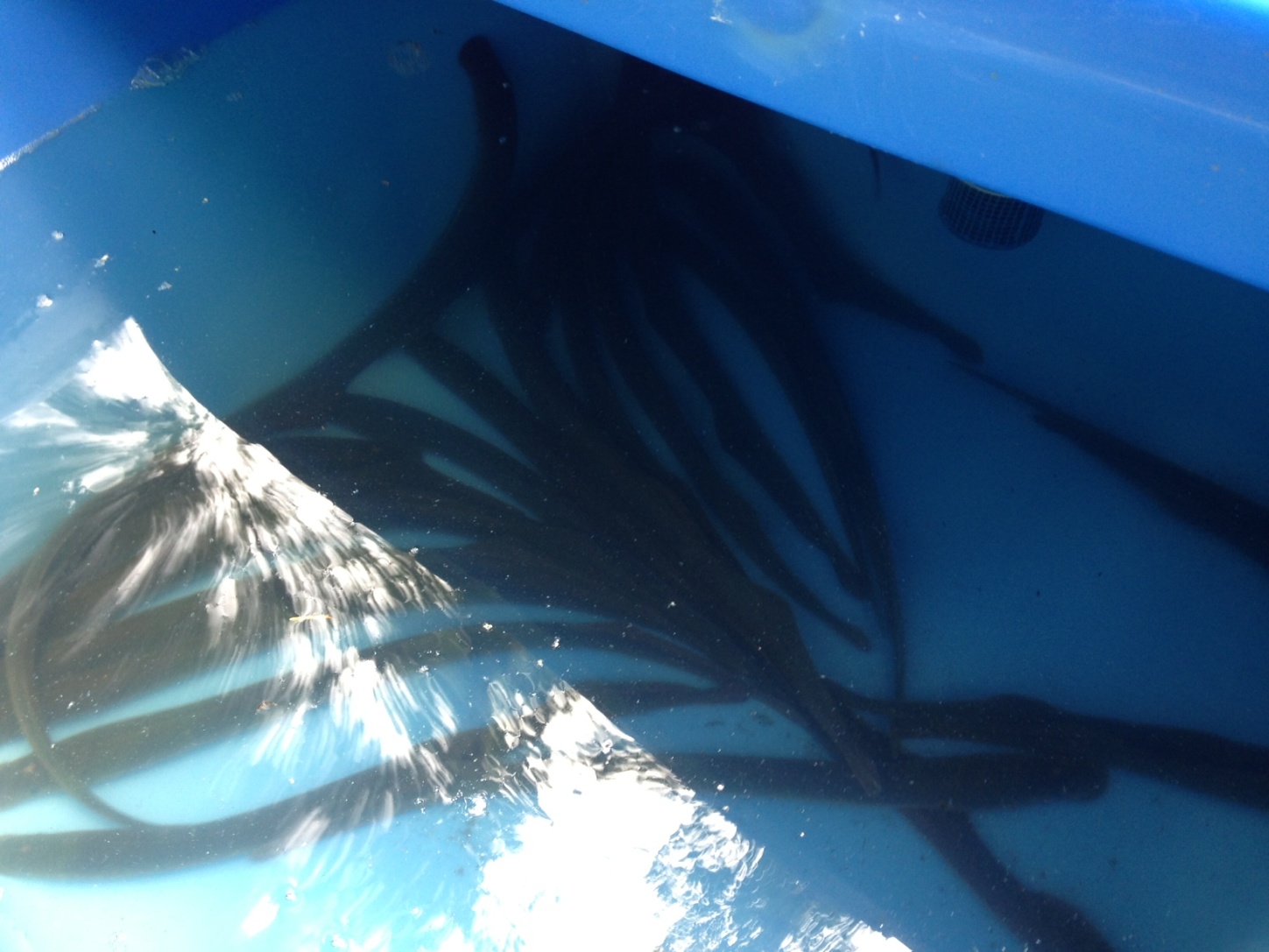 Adult Pacific lamprey - first arrival to Fall Creek
Pacific Lamprey Translocation
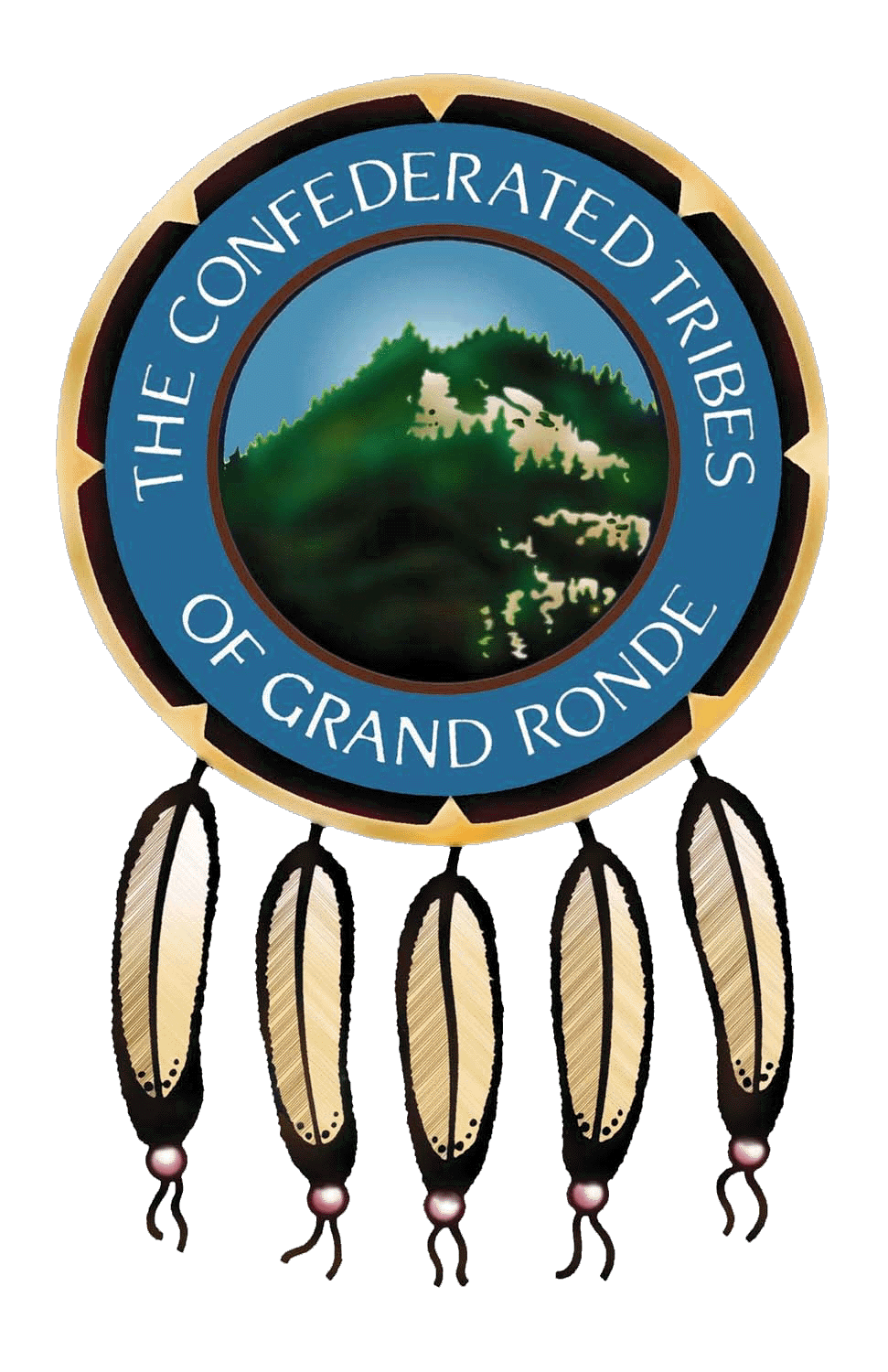 Confederated Tribes 
of Grand Ronde
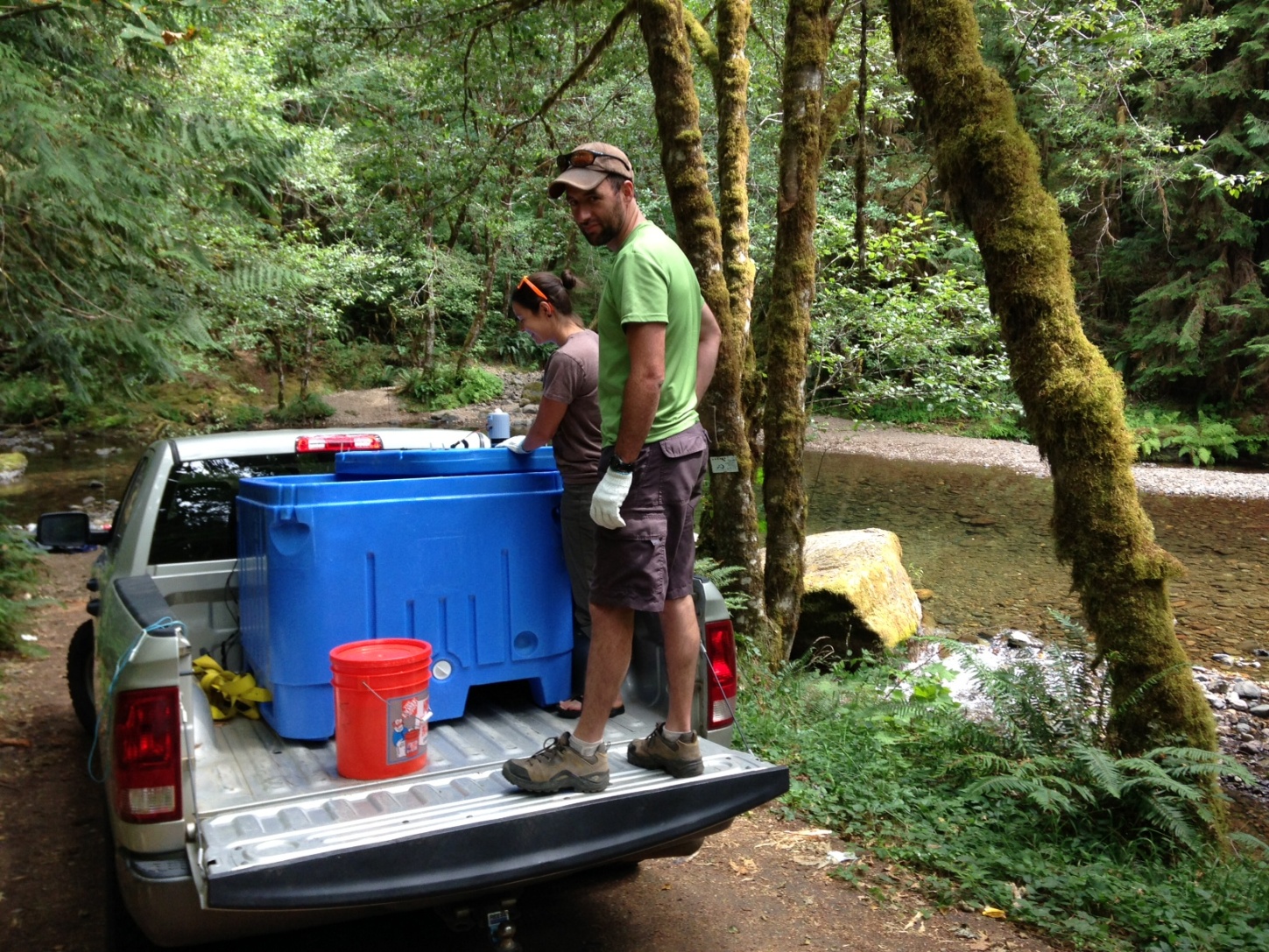 Fall Creek initial drop site (2013)
Pacific Lamprey Translocation
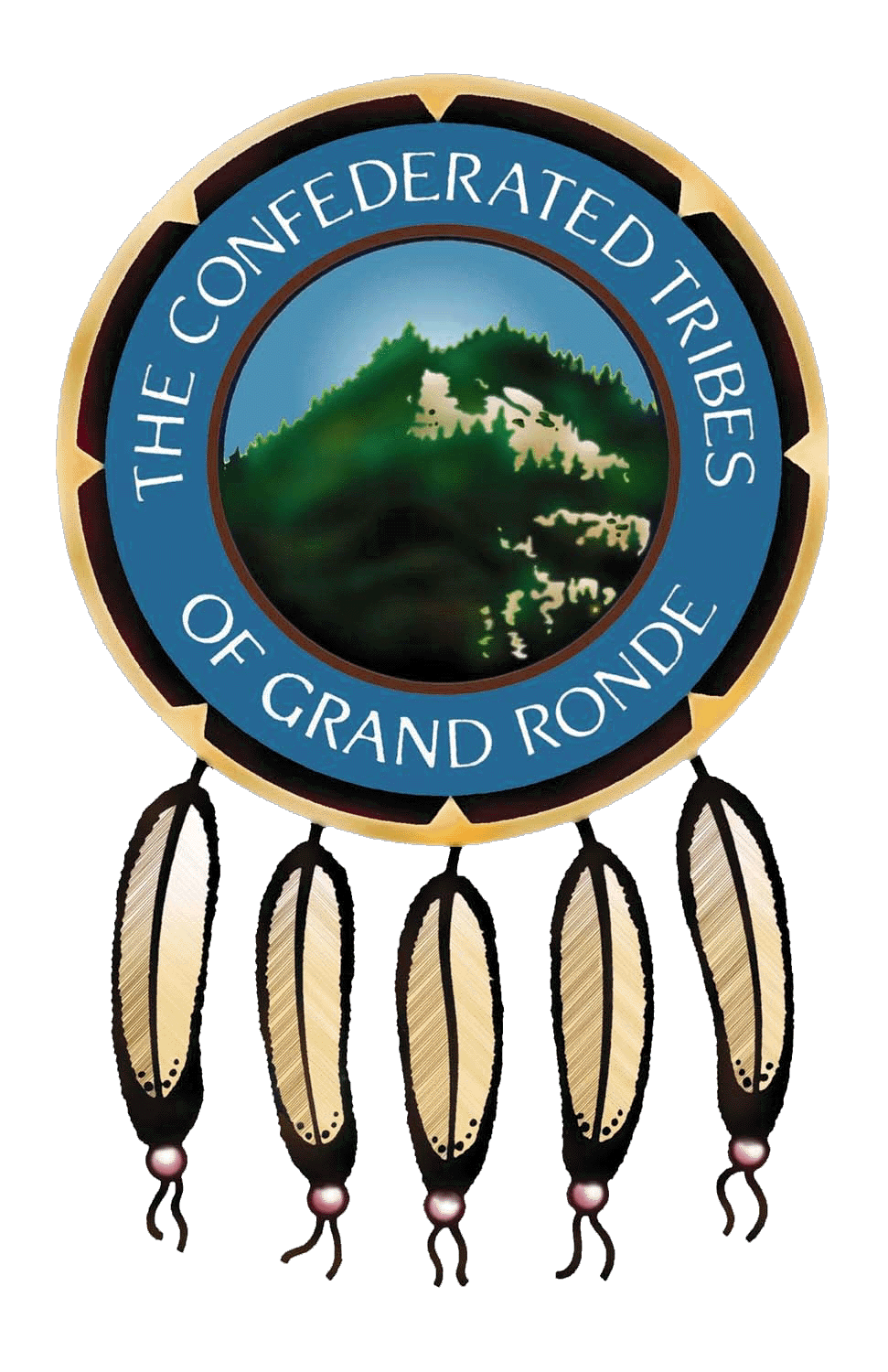 Confederated Tribes 
of Grand Ronde
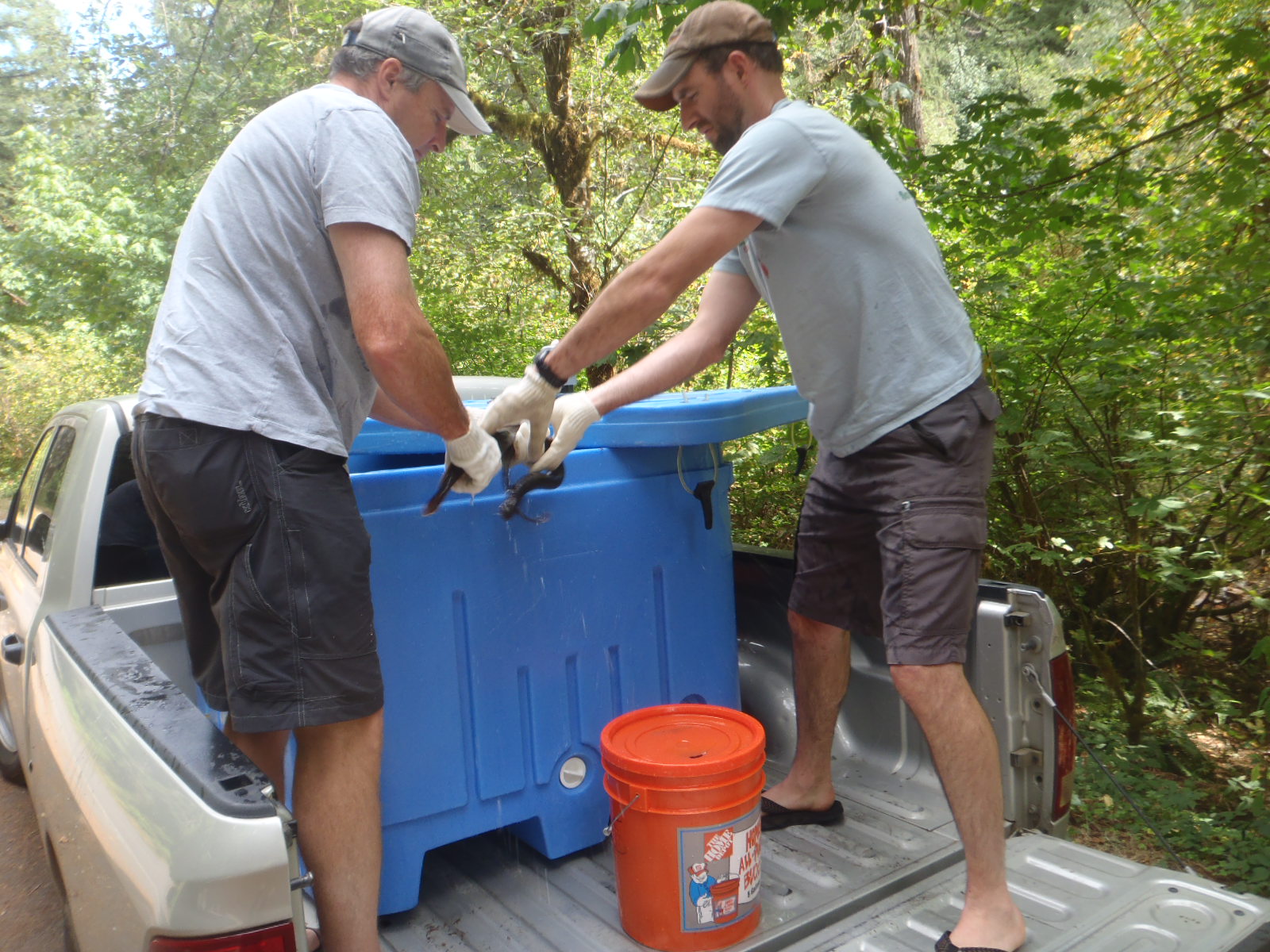 Fall Creek second drop site
Pacific Lamprey Translocation
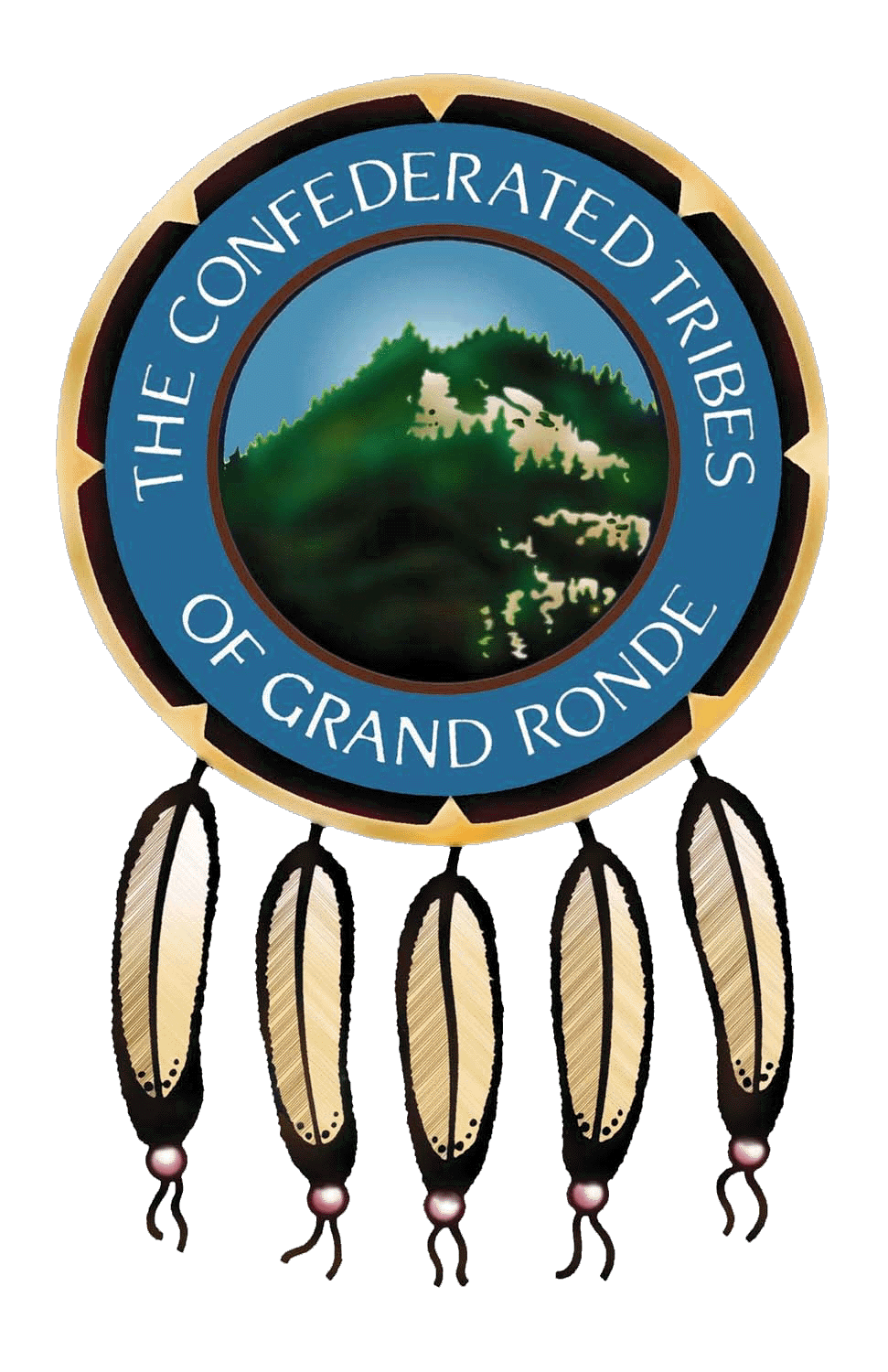 Confederated Tribes 
of Grand Ronde
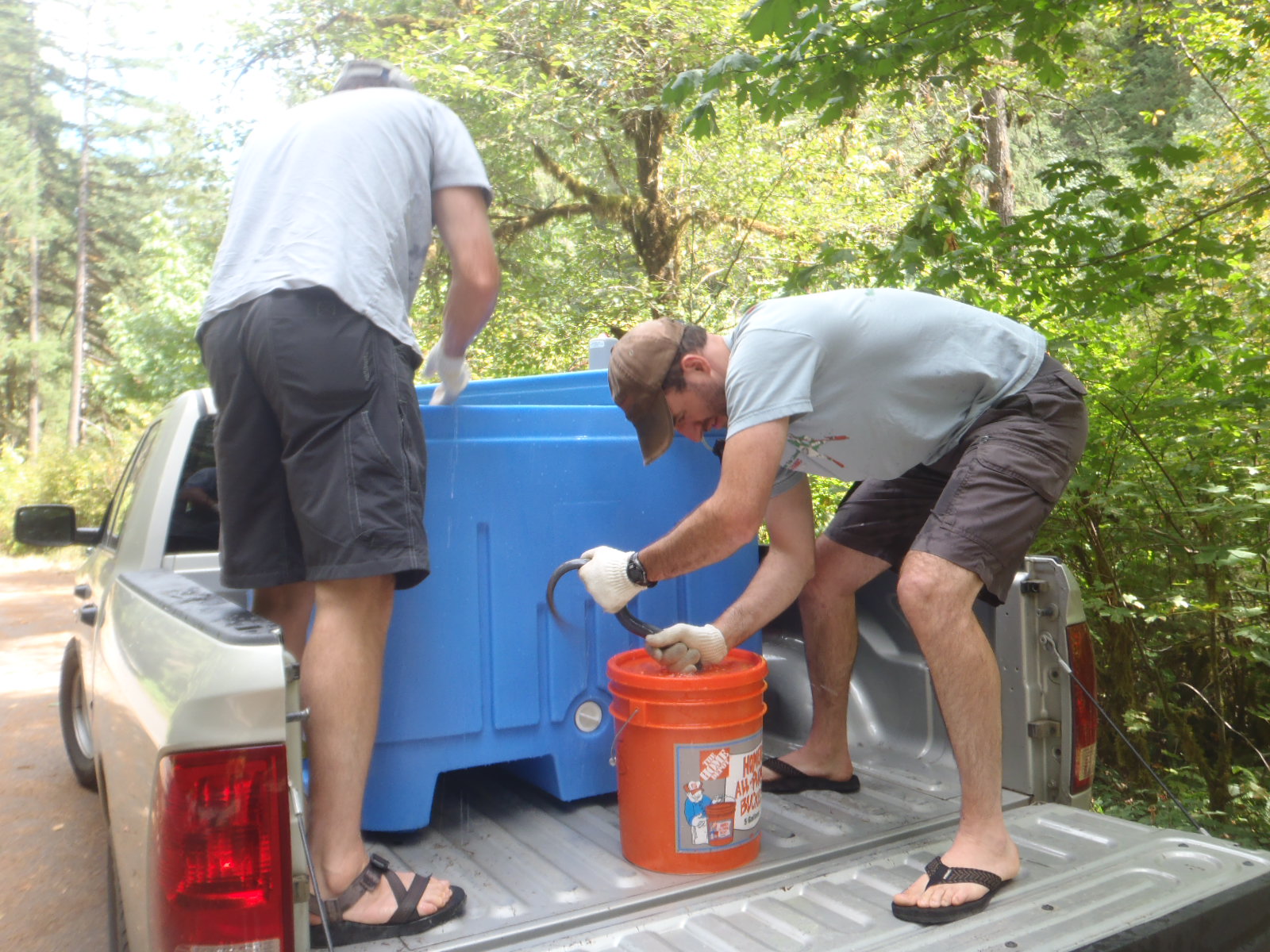 Fall Creek second drop site
Pacific Lamprey Translocation
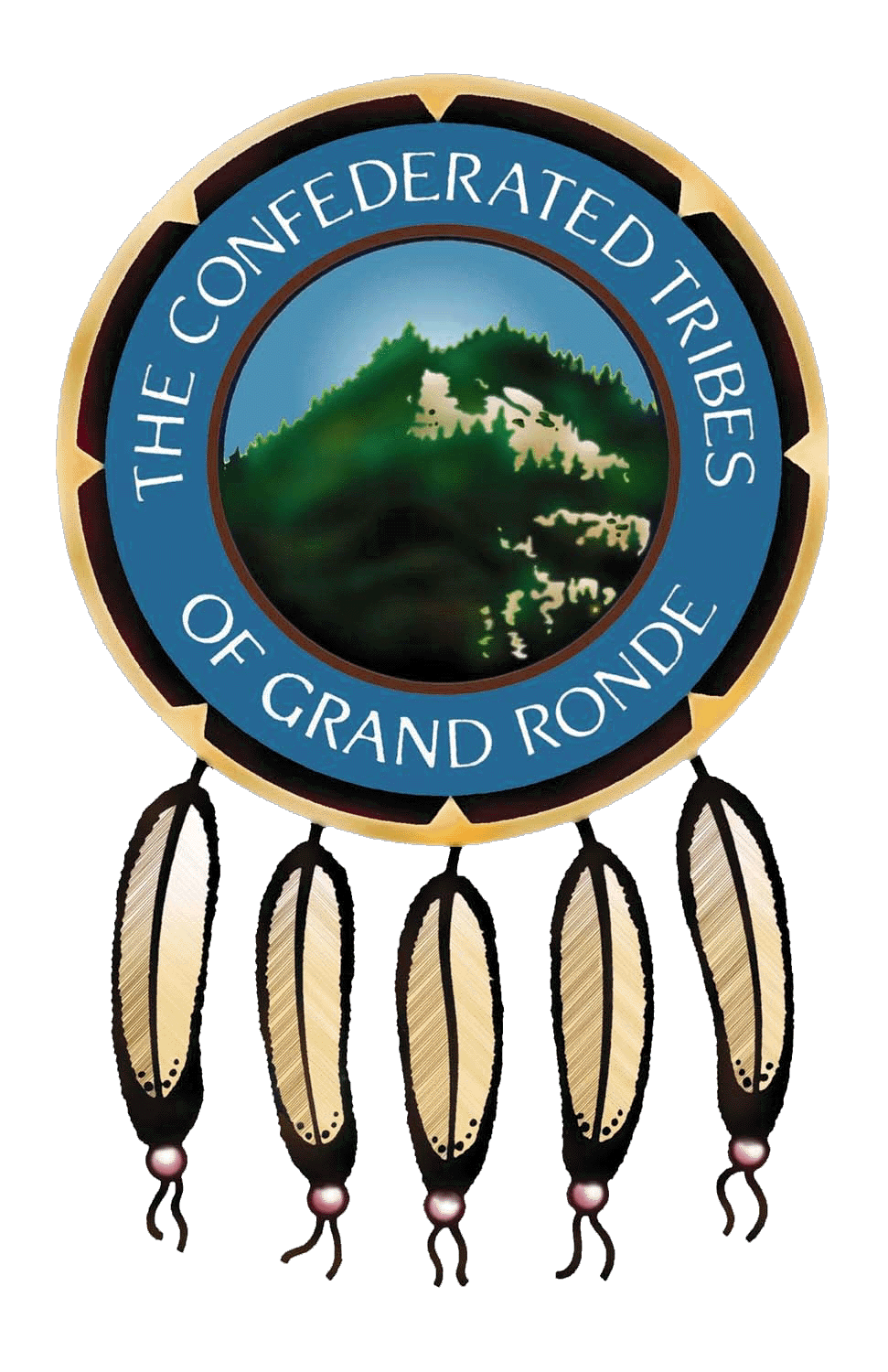 Confederated Tribes 
of Grand Ronde
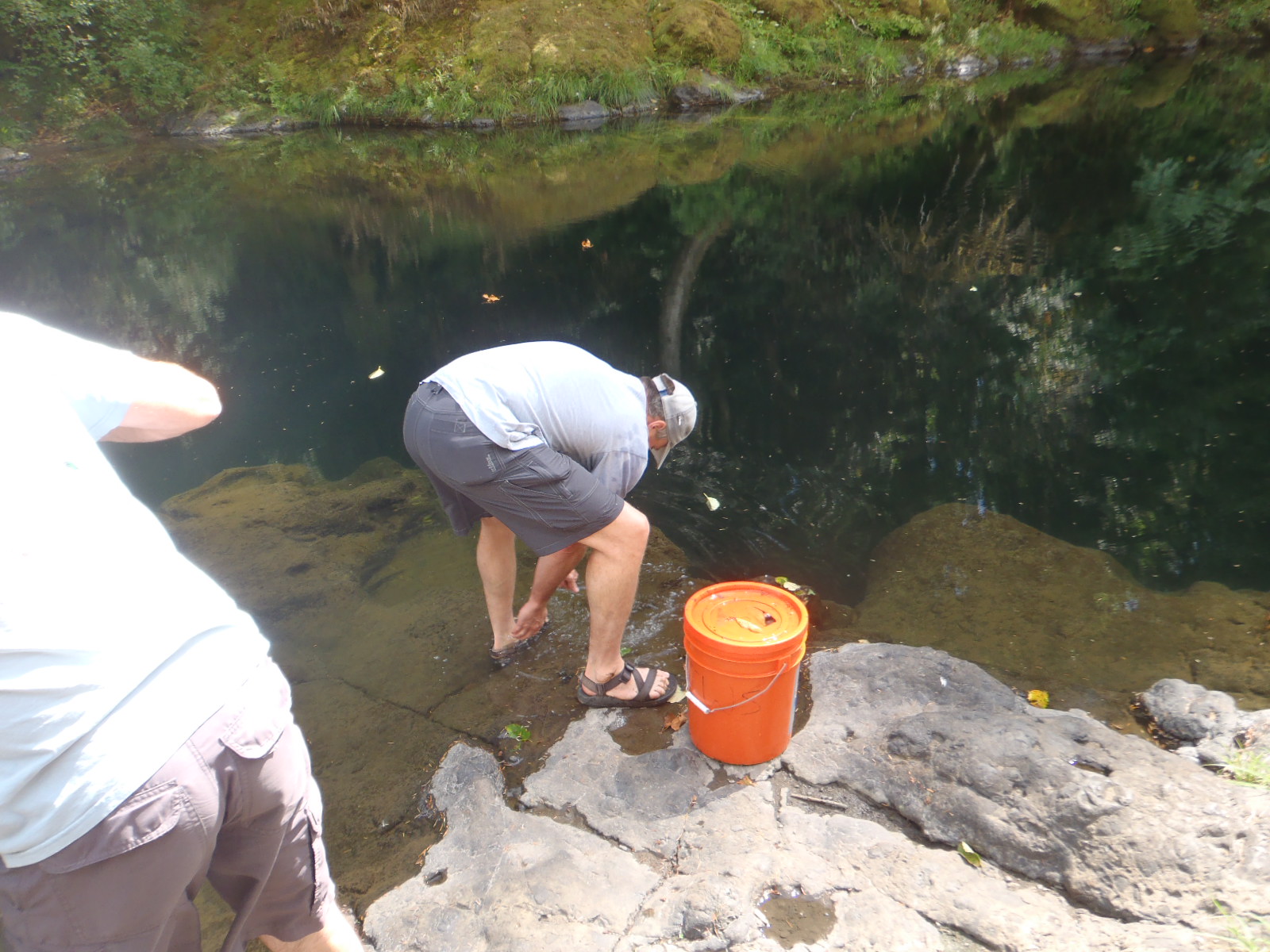 Fall Creek second drop site
Pacific Lamprey Translocation
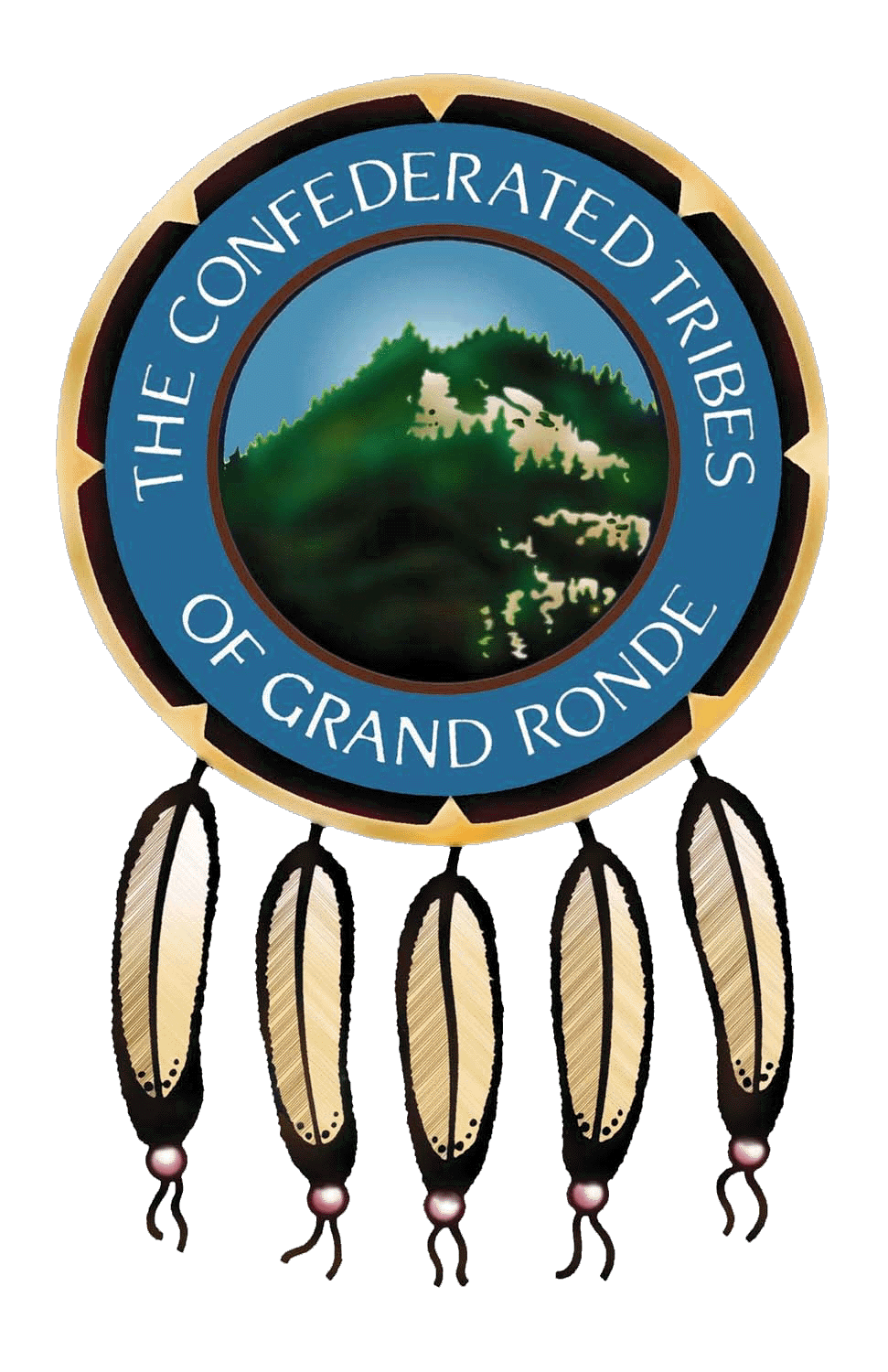 Confederated Tribes 
of Grand Ronde
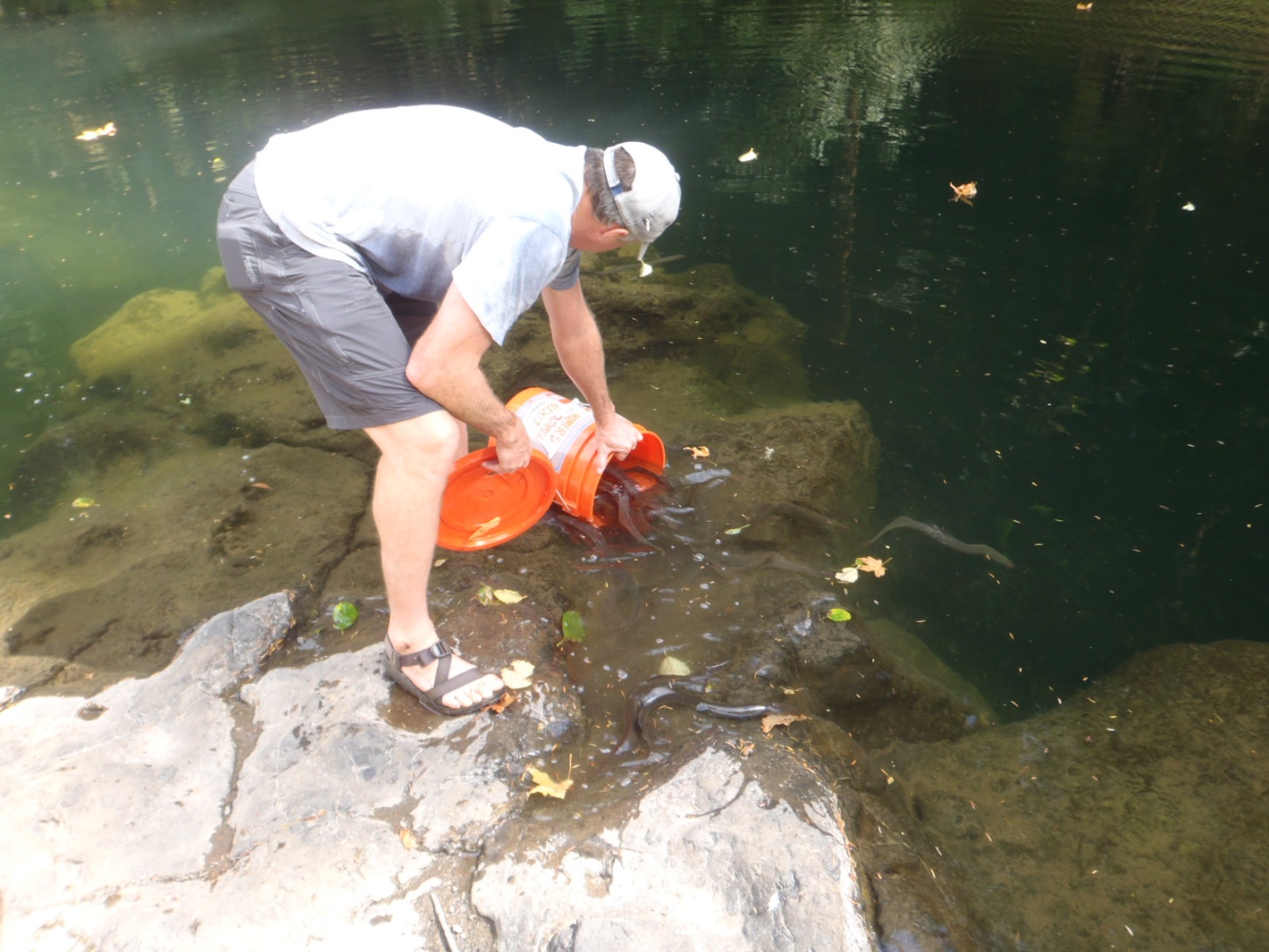 Pacific lamprey release
Pacific Lamprey Translocation
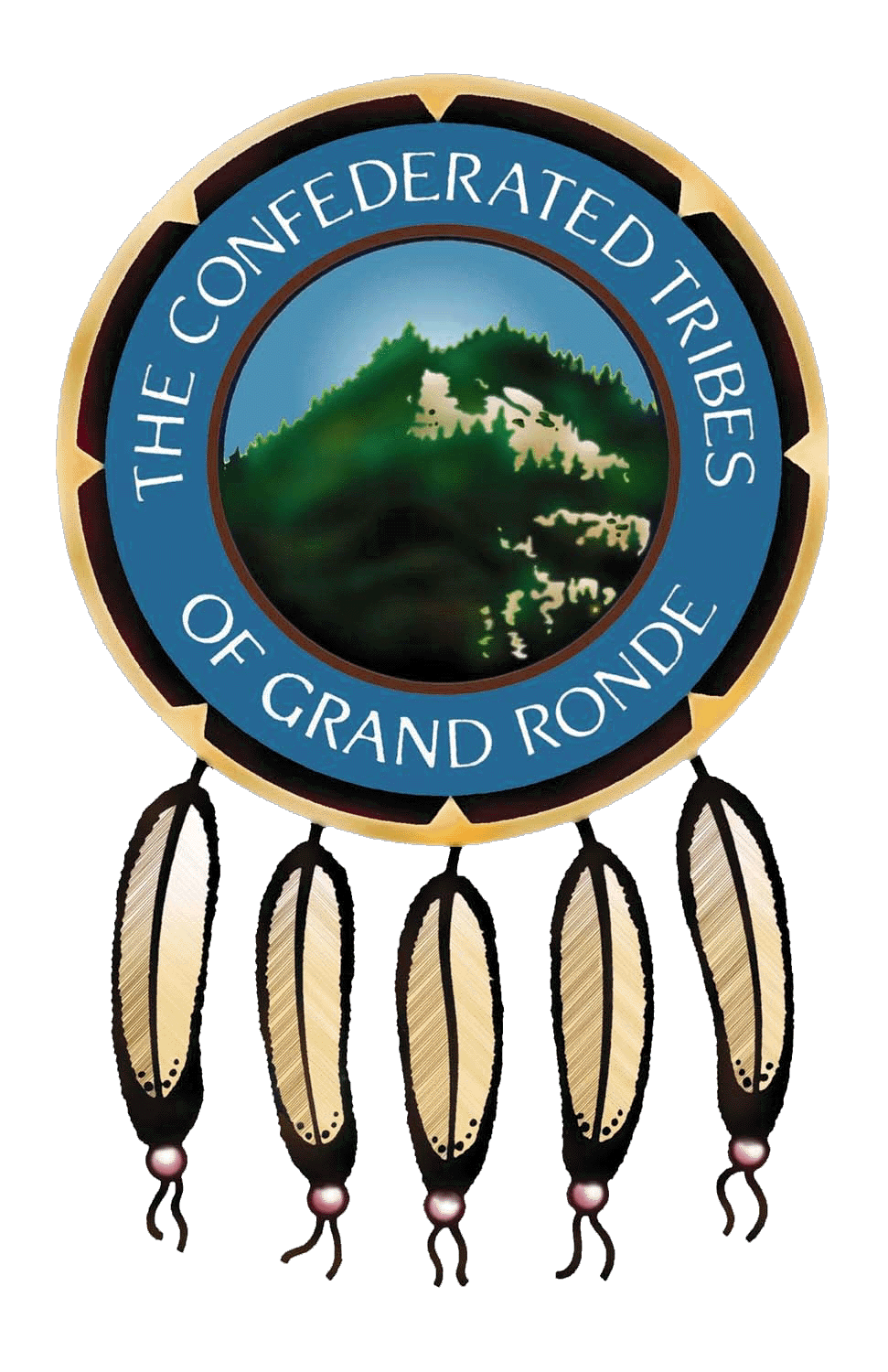 Confederated Tribes 
of Grand Ronde
Pacific lamprey release
Pacific Lamprey Translocation
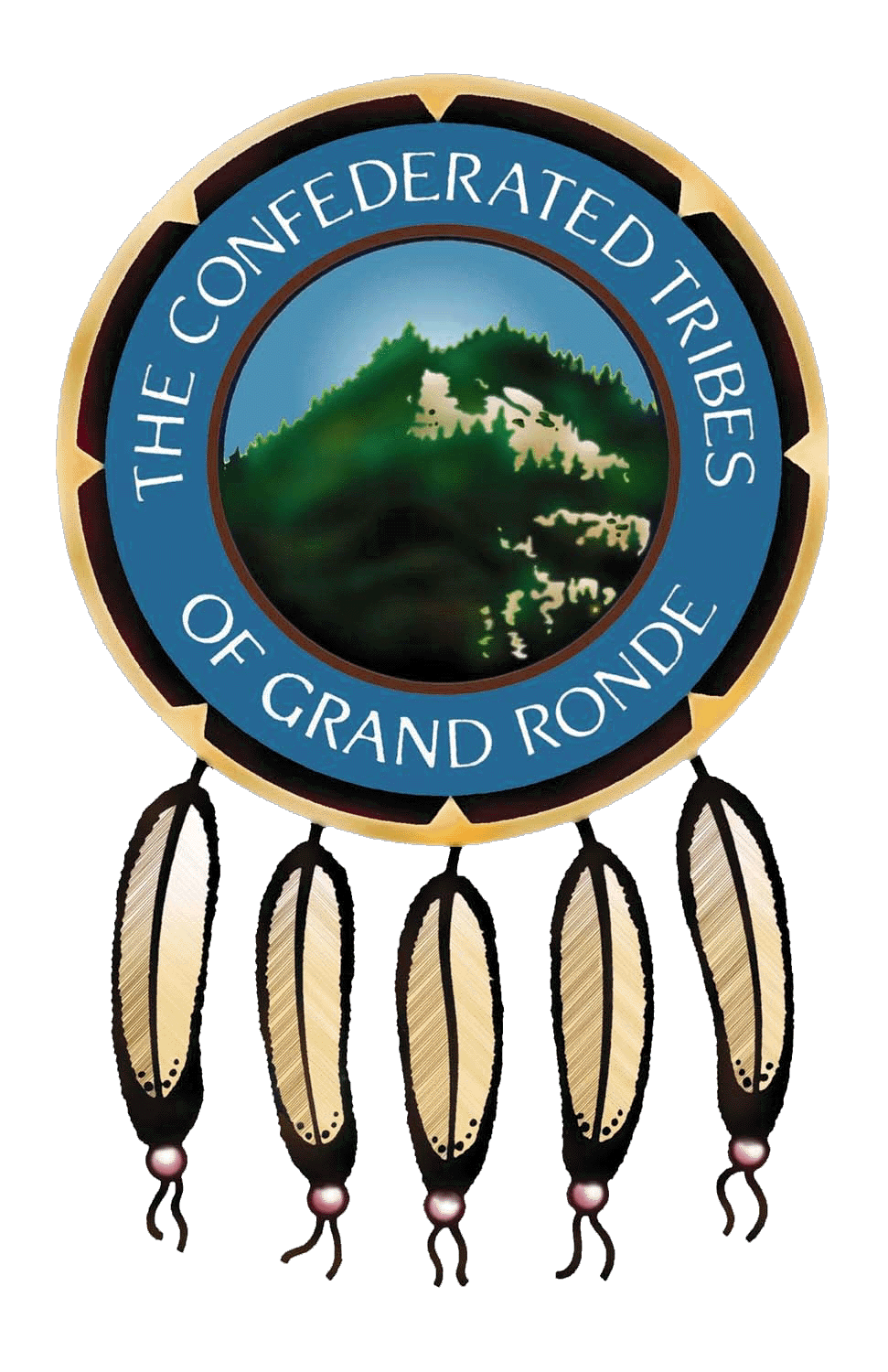 Confederated Tribes 
of Grand Ronde
2013 Pilot Study Summary
Total 240 adults translocated

Five separate trips

August – September 

None marked, tagged, 
	or sampled
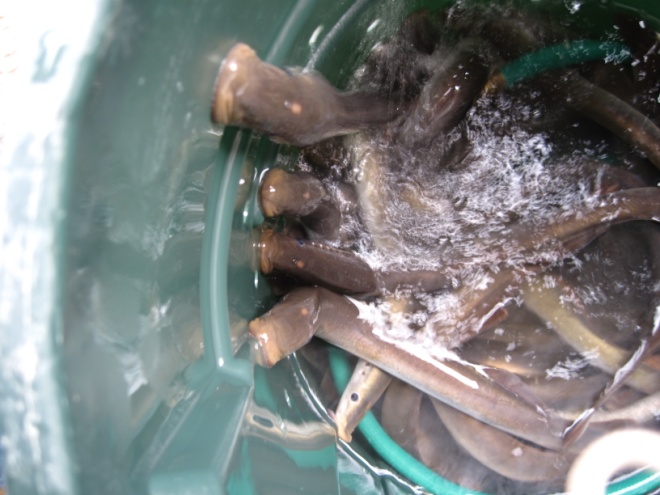 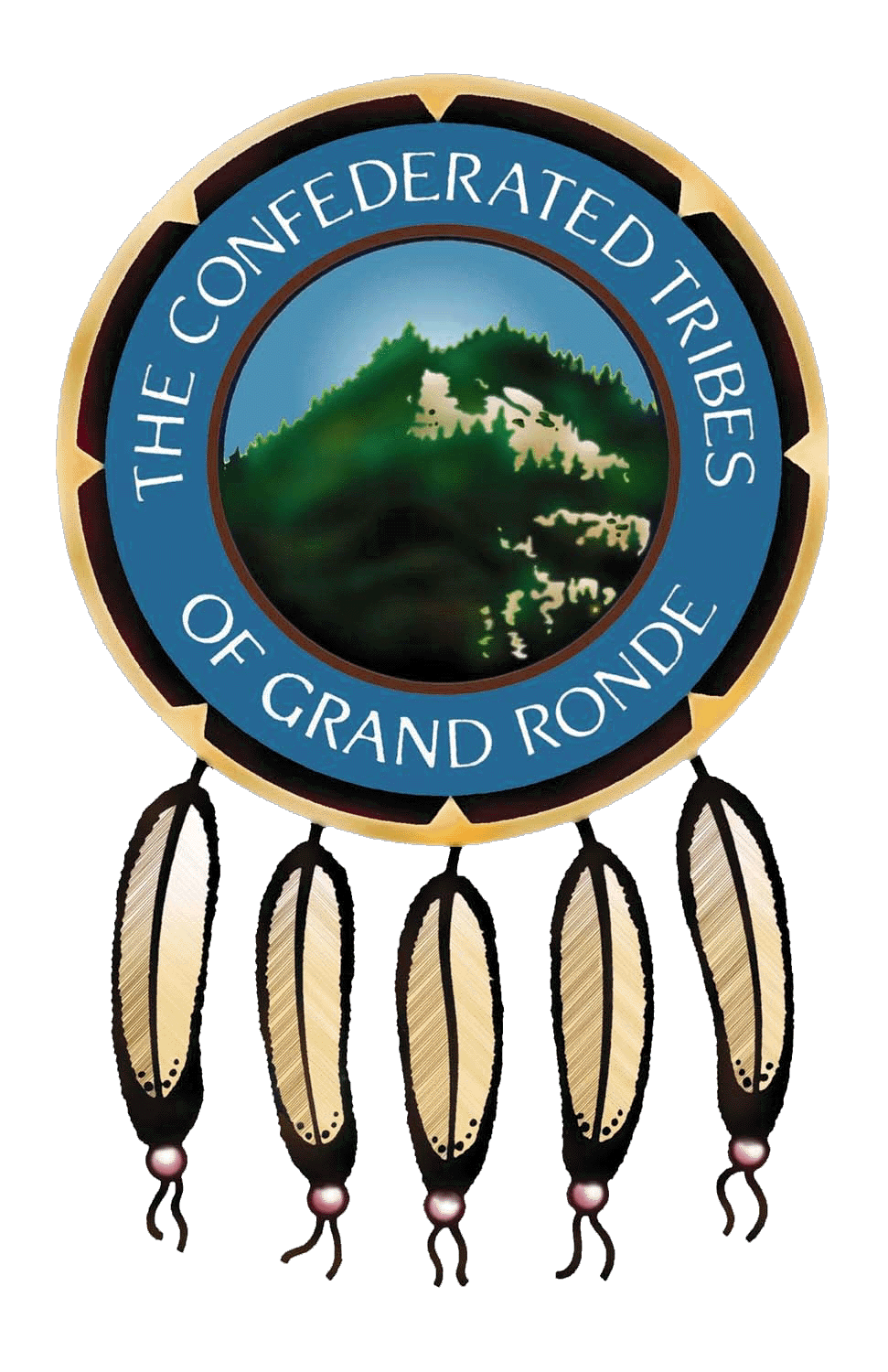 Confederated Tribes 
of Grand Ronde
Pacific Lamprey Research
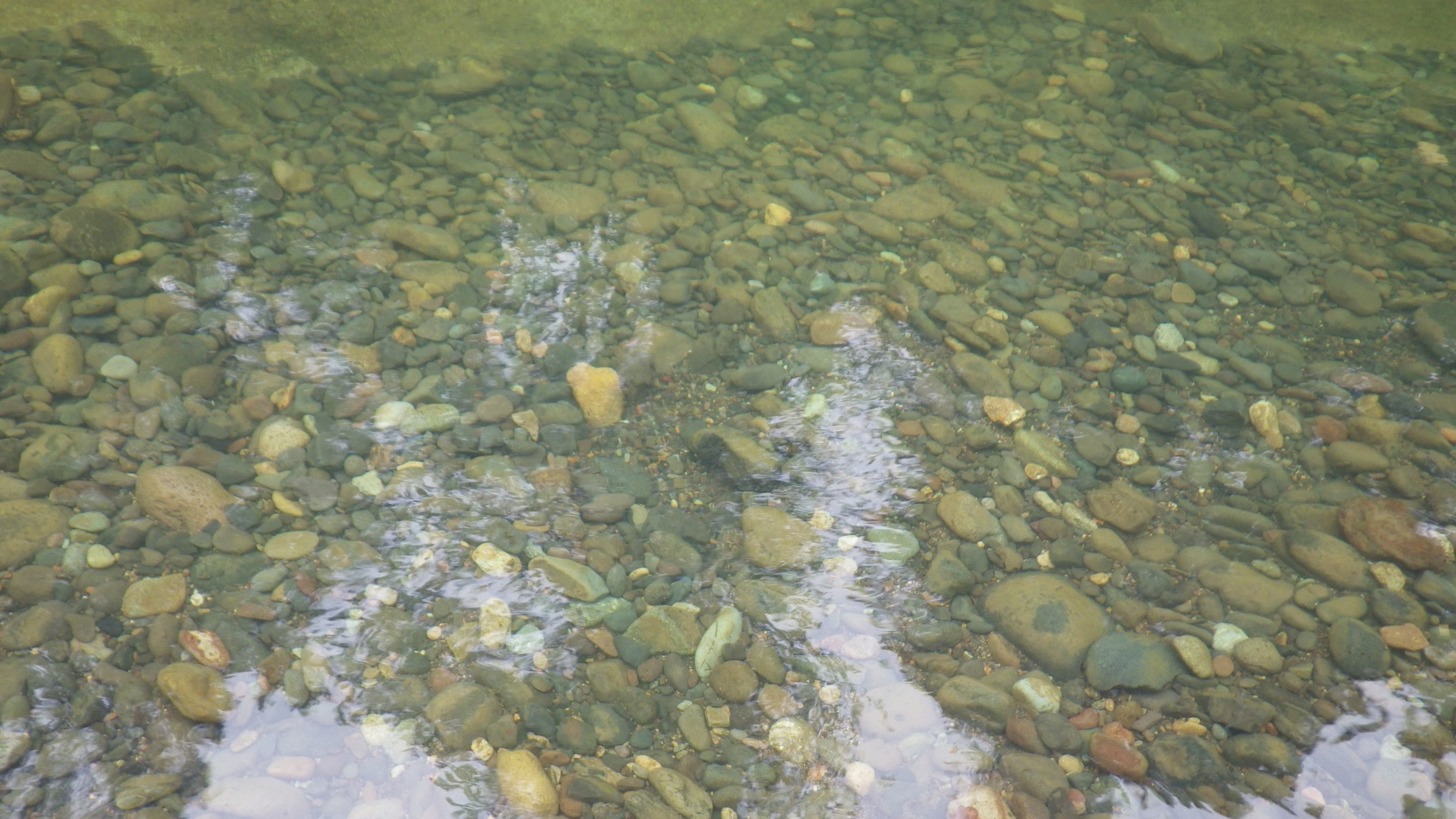 [Speaker Notes: Cut or move]
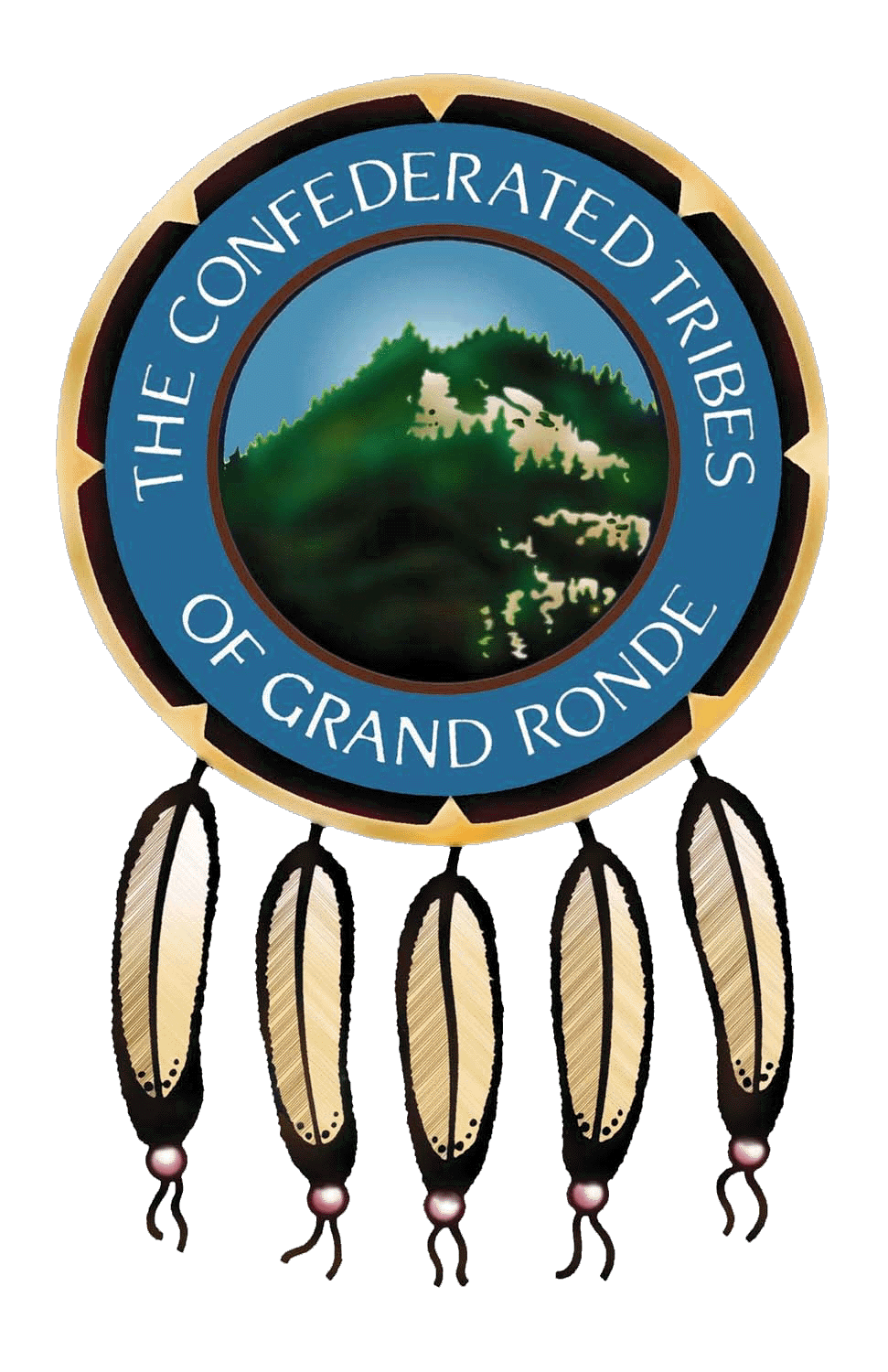 Confederated Tribes 
of Grand Ronde
Pacific Lamprey Research
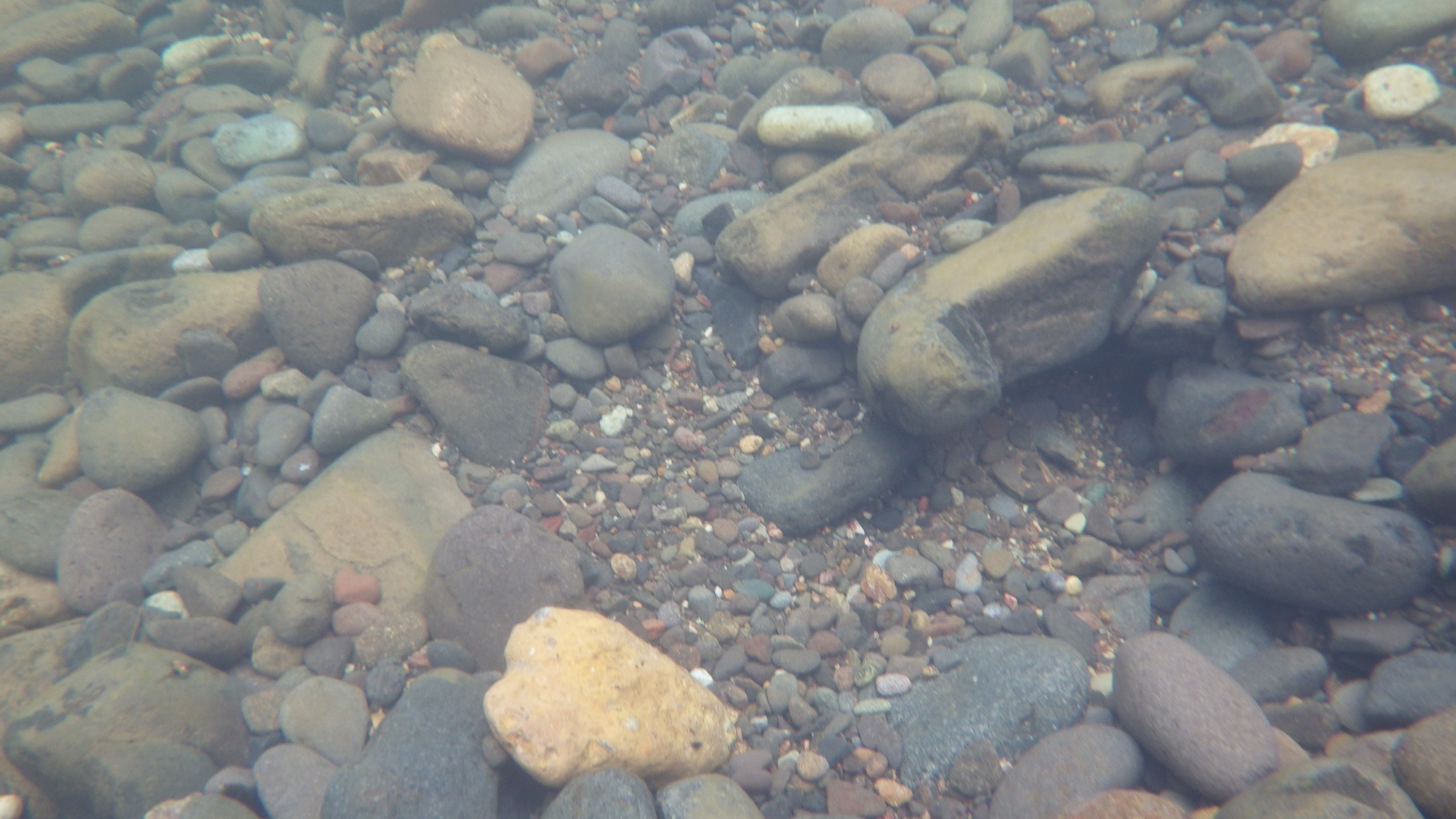 [Speaker Notes: Cut or move]
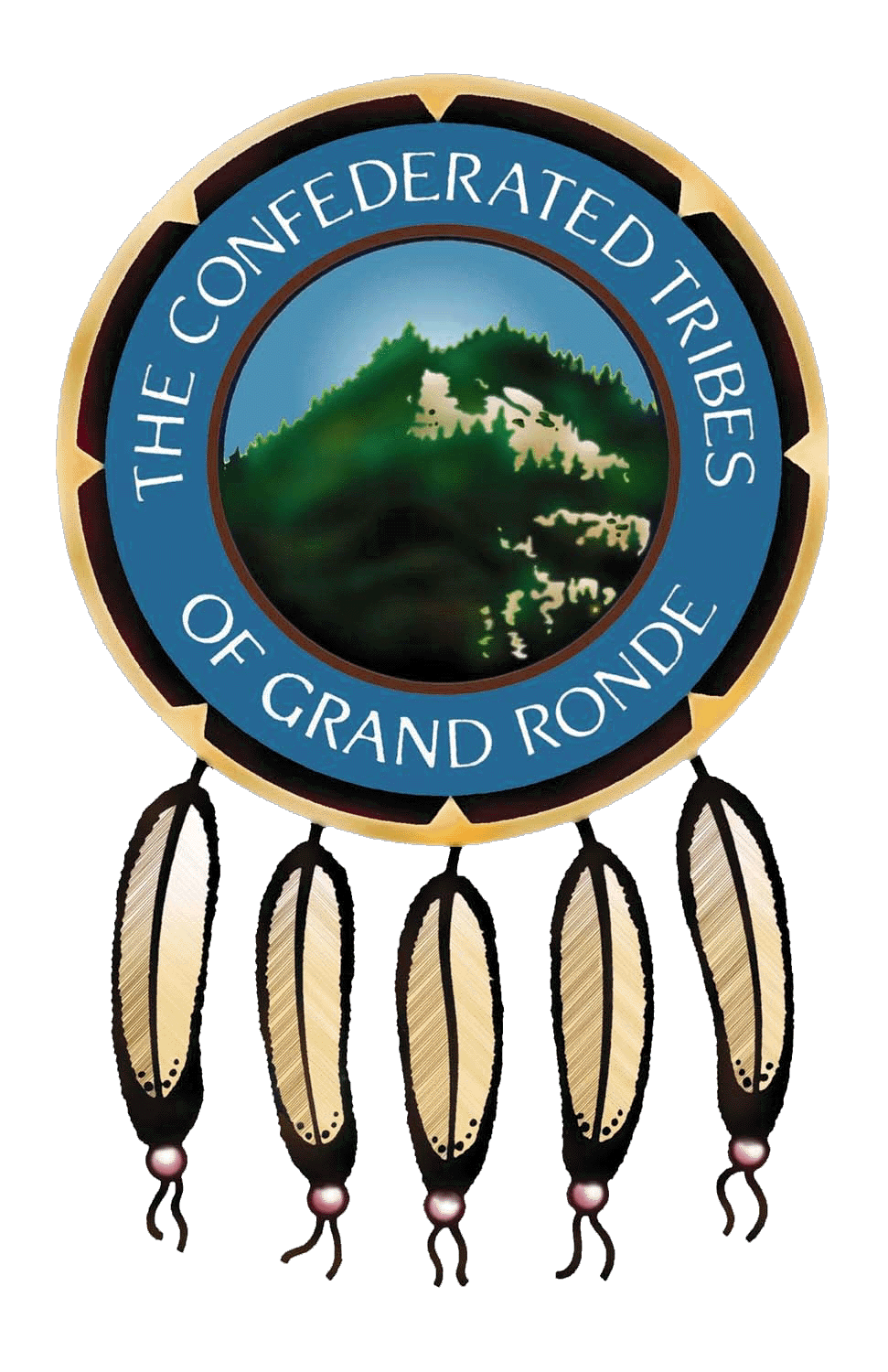 Confederated Tribes 
of Grand Ronde
Pacific Lamprey Research
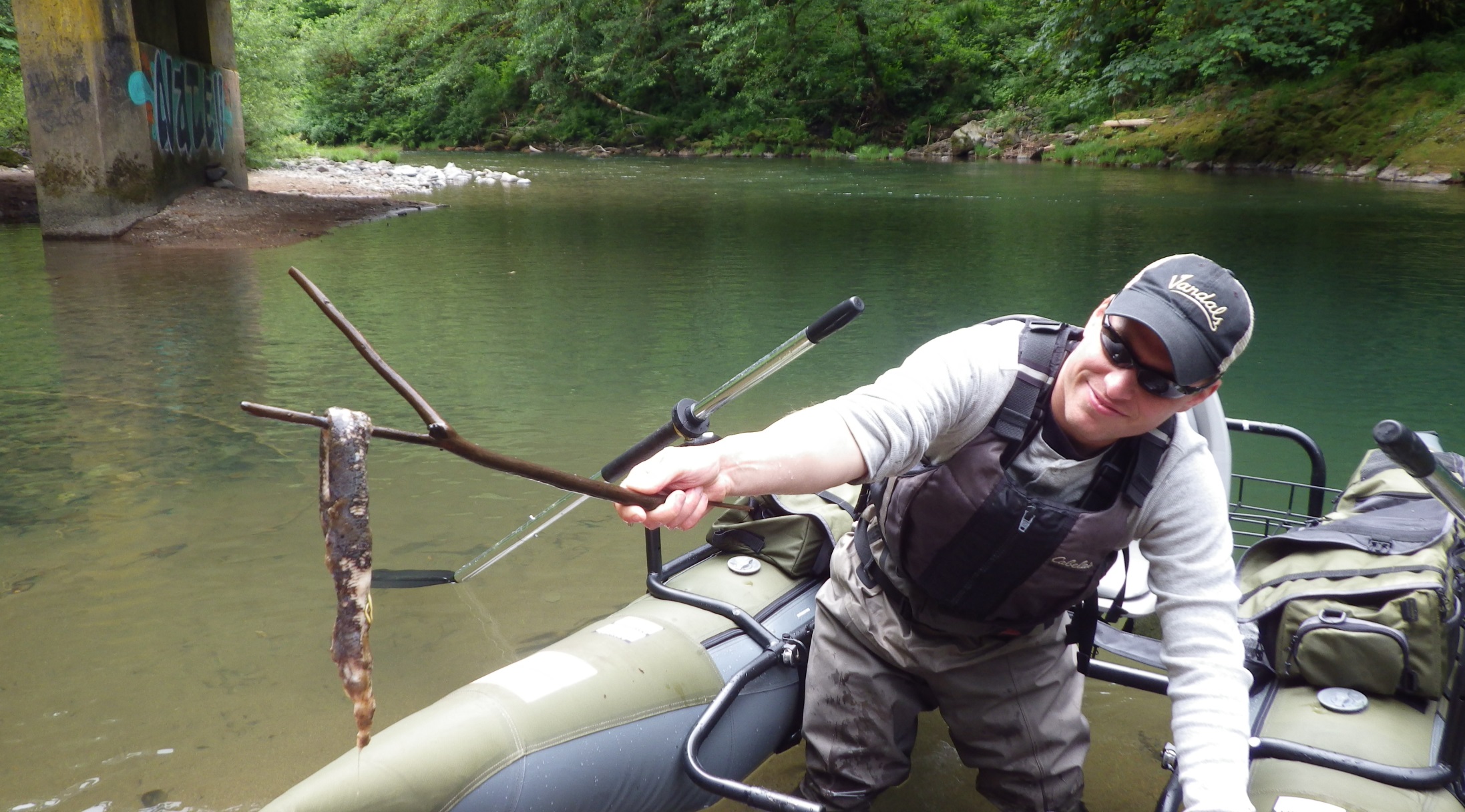 [Speaker Notes: Cut or move]
Pacific Lamprey TranslocationFuture Goals/Objectives
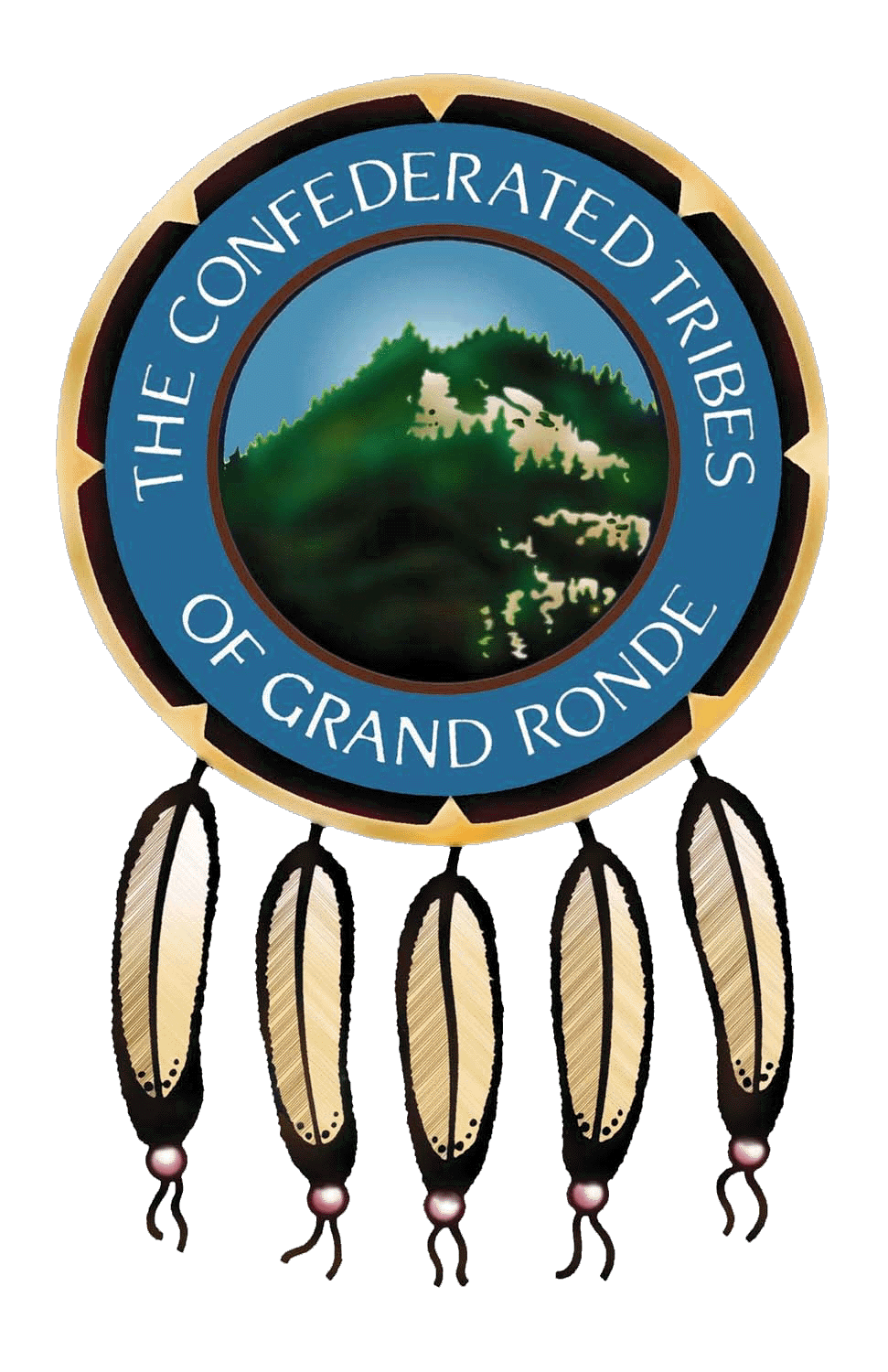 Confederated Tribes 
of Grand Ronde
2014 Transported 240
Utilized radio-telemetry 
Implanted 40 adults
Establish fixed telemetry receiver site at Dam
Compliment with mobile tracking 
Pre-spawning mortality/areas of use 
Conduct spawning surveys 

Full study
One life cycle – 7 years  
Continue translocating each year
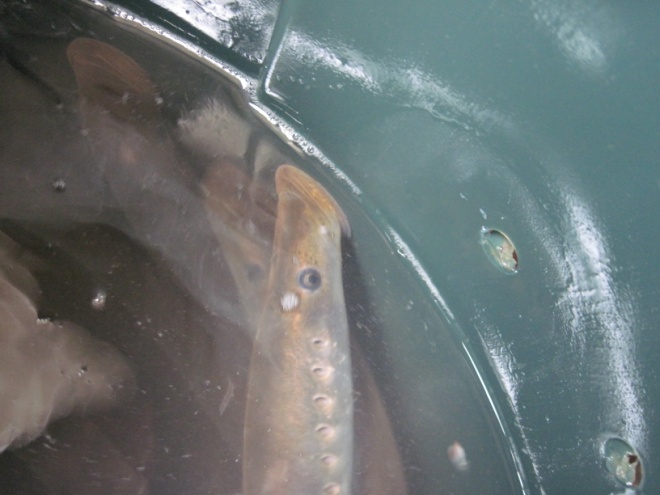 Confederated Tribes 
of Grand Ronde
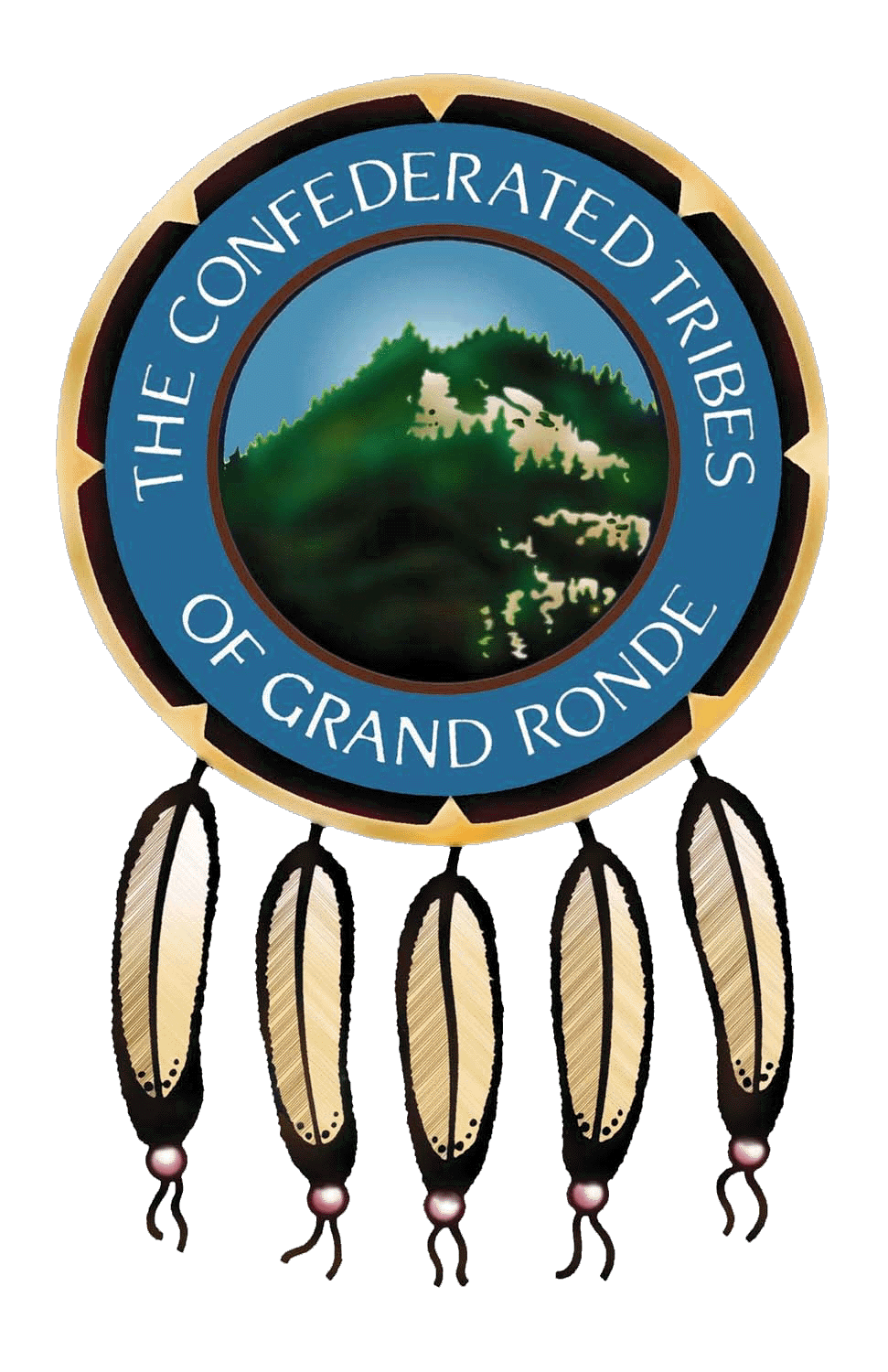 Pacific Lamprey Translocation
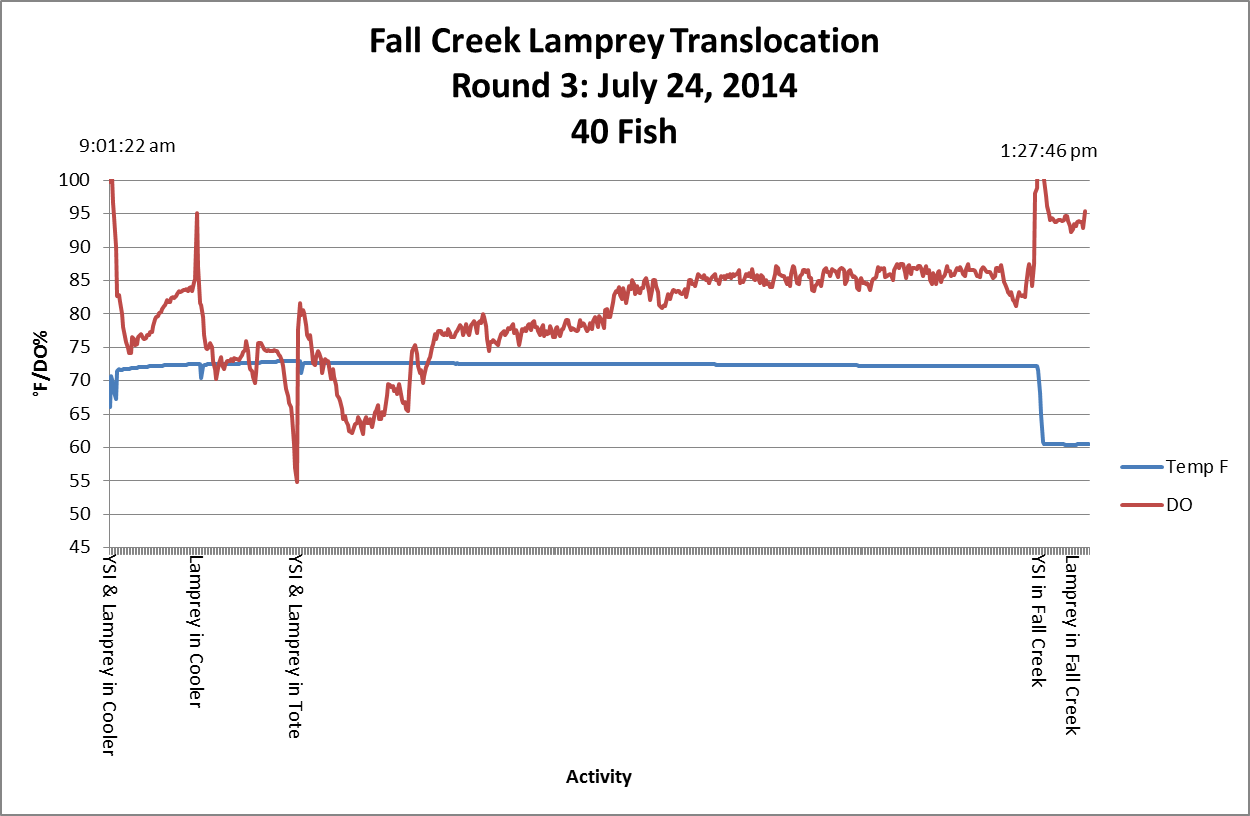 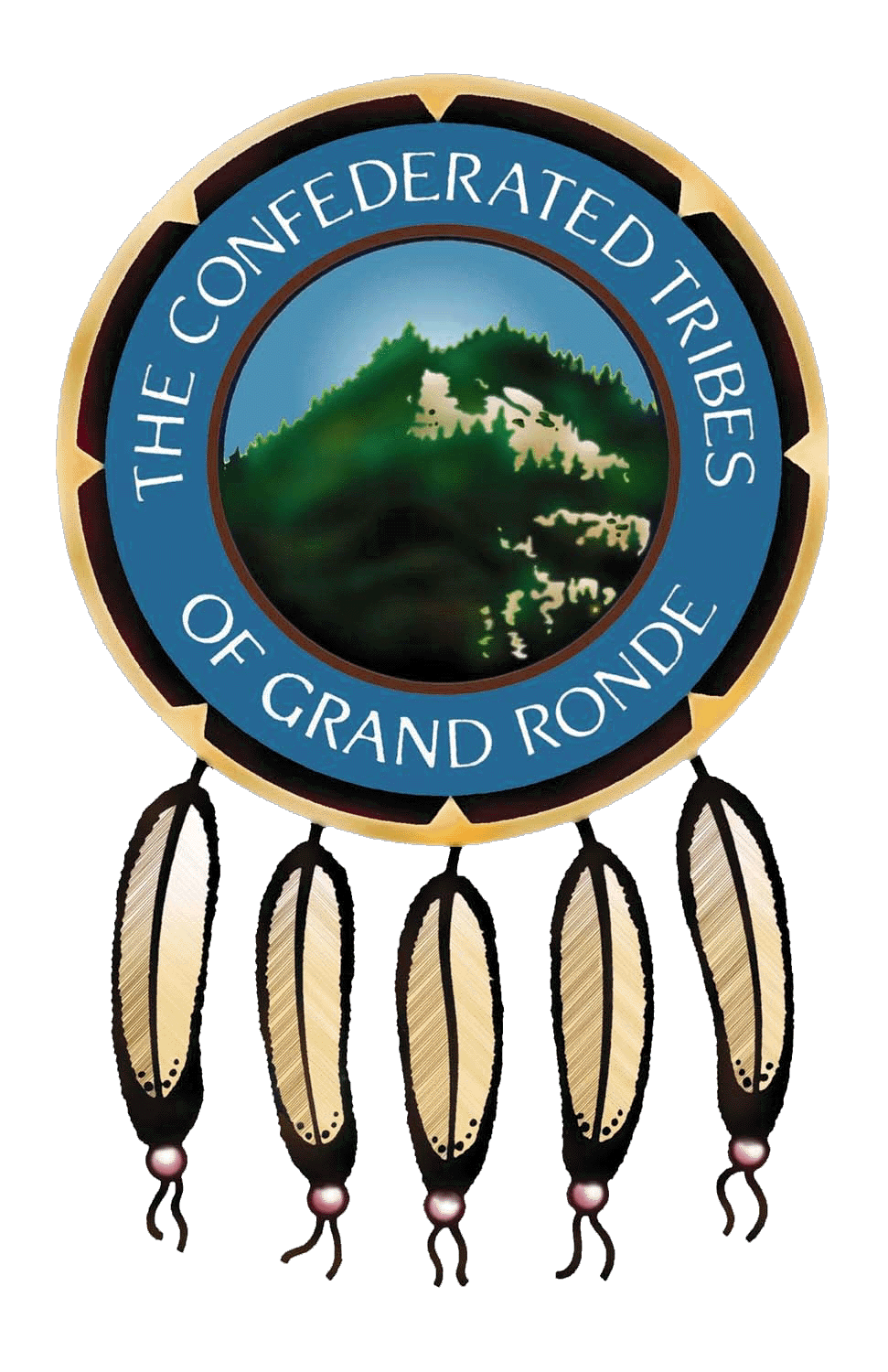 Pacific Lamprey Translocation
Confederated Tribes 
of Grand Ronde
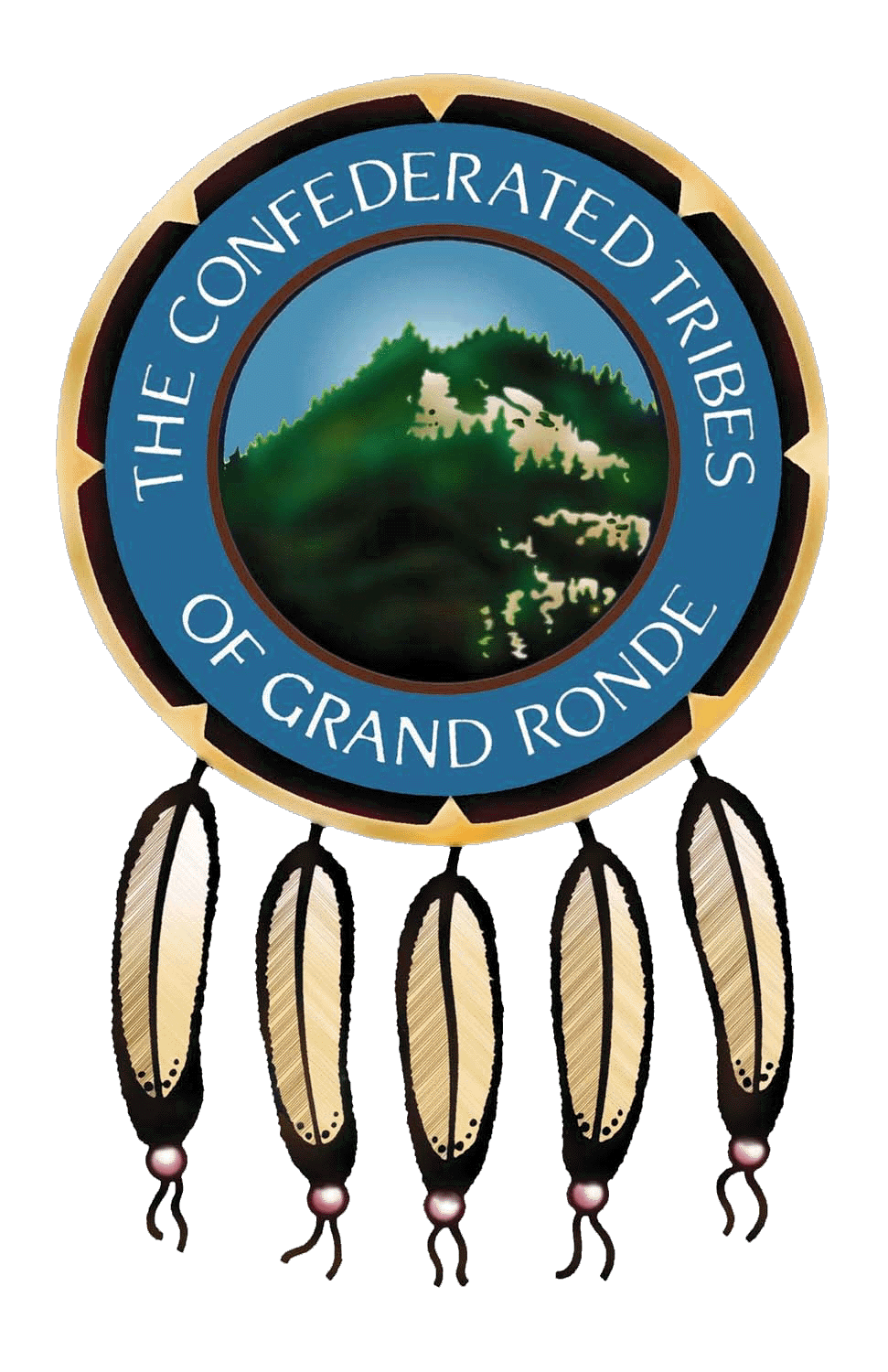 Confederated Tribes 
of Grand Ronde
Current Distributions
Key
		 Individual
Group of 2
Group of 3
Group of 4
Pacific Lamprey TranslocationFuture Implications
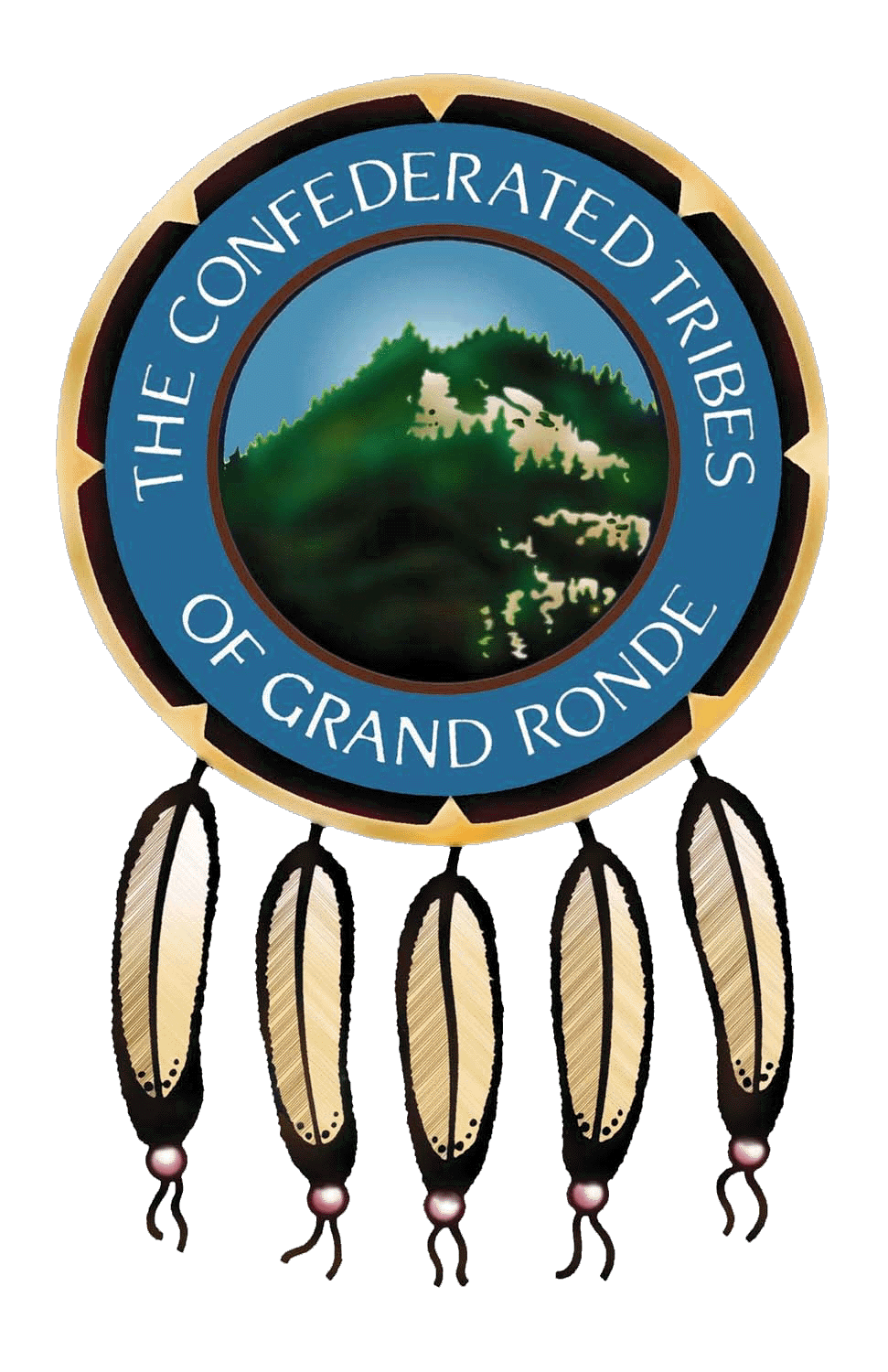 Confederated Tribes 
of Grand Ronde
Fall Creek as case study

Ideal study area
High quality, historic spawning habitat 
Draw-down for juvenile outmigration
Likely adults already utilize area below dam 

Passage potentially low-cost
Minimal modifications 
Truck and haul

Use applications elsewhere
Other dams
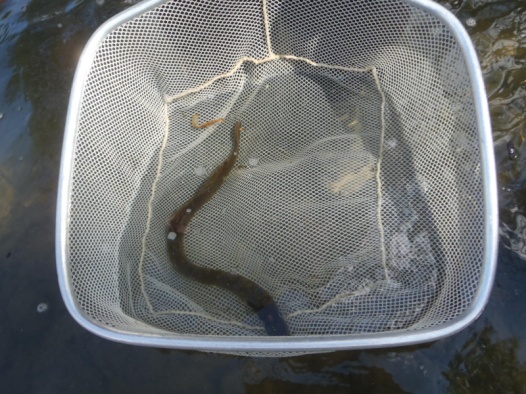 Pacific Lamprey TranslocationFuture Implications
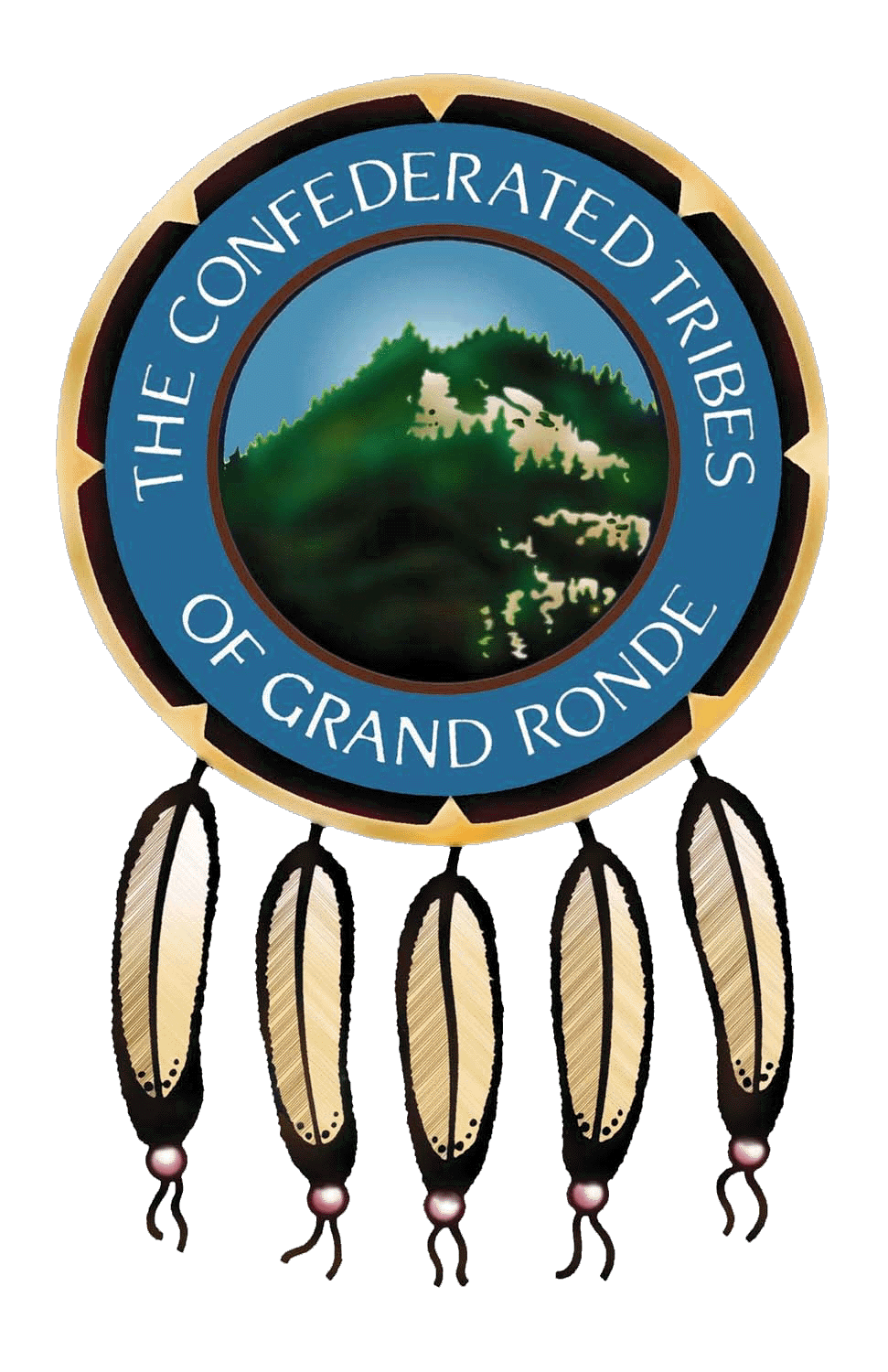 Confederated Tribes 
of Grand Ronde
Special Thanks To

Oregon State
	
USACE

USFWS